[Speaker Notes: Co-presenter by Don  & Amol]
Agenda
Recap: AI and QuAI 
What's new with QuAI?
JupyterHub – A new addition to QuAI portfolio 
Intel OpenVINO™ on QNAP NAS
Training to inference, QNAP leads the way
Case studies & demo - from training to inference on QNAP NAS...
Why QNAP NAS for AI?
AI
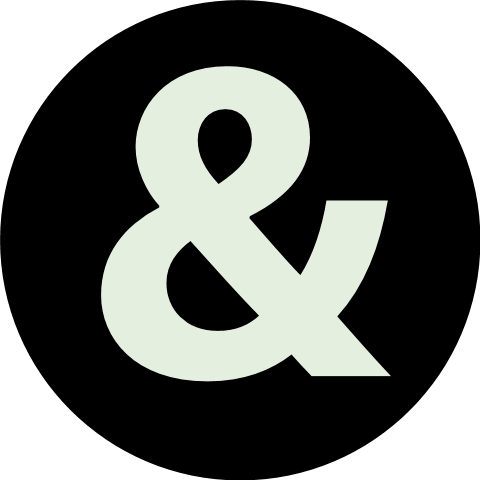 QuAI
[ Recap ]
AI, ML, DL…
Artificial Intelligence
Machine Learning:
Machine Learning is the practice of giving a computer a set of rules and tasks, then letting it figure out a way to complete those tasks.
Machine Learning
Deep Leaning:
A subset of machine learning which makes the computation of multi-layer neural networks feasible.
Deep Leaning
CNN:
Deep learning topology particularly effective at image classification and recognition.
Algorithms:
CNNs,
RNNs, etc.
AI will transform..
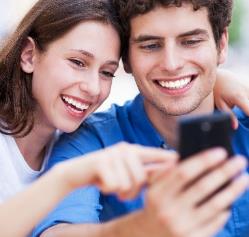 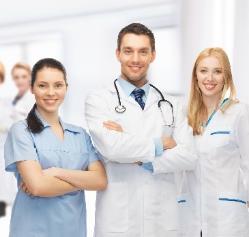 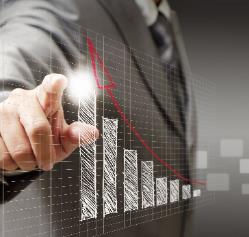 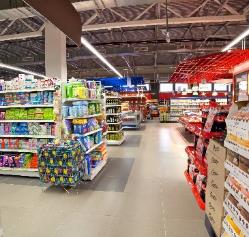 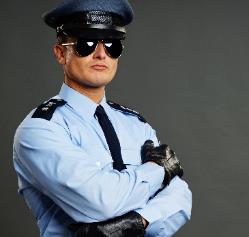 Consumer
Smart Assistants
Chatbots
Search
Personalization
Augmented Reality
Robots
Health
Enhanced Diagnostics
Drug Discovery
Patient Care
Research
Sensory Aids
Finance
Algorithmic Trading
Fraud Detection
Research
Personal Finance
Risk Mitigation
Retail
Support
Experience
Marketing
Merchandising
Loyalty
Supply Chain
Security
Government
Defense
Data Insights
Safety & Security
Resident Engagement
Smarter Cities
[Speaker Notes: Don Slide

Consumer
Smart Assistants
Chatbots
Search
Personalization
Augmented
Reality
Robots

Health
Enhanced Diagnostics
Drug Discovery
Patient Care
Research
Sensory Aids

Finance

Algorithmic Trading
Fraud Detection
Research
Personal Finance
Risk Mitigation

Retail

Support
Experience
Marketing
Merchandising
Loyalty
Supply Chain
Security

Government
 
Defense
Data Insights
Safety & Security
Resident Engagement
Smarter Cities

Energy
 
 
Oil & Gas Exploration
Smart Grid
Operational Improvement
Conservation


Transport
 
Autonomous Cars
Automated Trucking
Aerospace
Shipping
Search & Rescue


Industrial
Factory Automation
Predictive Maintenance
Precision Agriculture
Field Automation



Other

Advertising
Education
Gaming
Professional & IT Services
Telco/Media
Sports]
AI will transform..
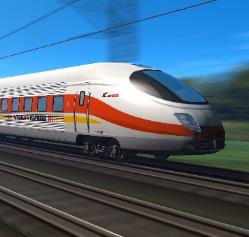 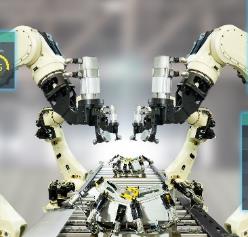 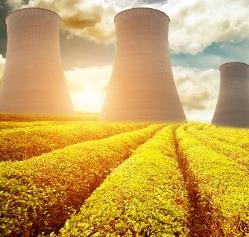 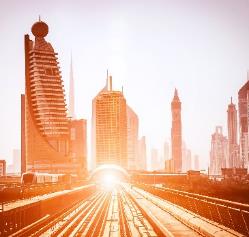 Energy
Oil & Gas Exploration
Smart Grid
Operational Improvement
Conservation
Transport
Autonomous Cars
Automated Trucking
Aerospace
Shipping
Search & Rescue
Industrial
Factory Automation
Predictive Maintenance
Precision Agriculture
Field Automation
Other
Advertising
Education
Gaming
Professional & IT Services
Telco/Media
Sports
[Speaker Notes: Don Slide

Consumer
Smart Assistants
Chatbots
Search
Personalization
Augmented
Reality
Robots

Health
Enhanced Diagnostics
Drug Discovery
Patient Care
Research
Sensory Aids

Finance

Algorithmic Trading
Fraud Detection
Research
Personal Finance
Risk Mitigation

Retail

Support
Experience
Marketing
Merchandising
Loyalty
Supply Chain
Security

Government
 
Defense
Data Insights
Safety & Security
Resident Engagement
Smarter Cities

Energy
 
 
Oil & Gas Exploration
Smart Grid
Operational Improvement
Conservation


Transport
 
Autonomous Cars
Automated Trucking
Aerospace
Shipping
Search & Rescue


Industrial
Factory Automation
Predictive Maintenance
Precision Agriculture
Field Automation



Other

Advertising
Education
Gaming
Professional & IT Services
Telco/Media
Sports]
Riding the AI wave with QNAP “QuAI”
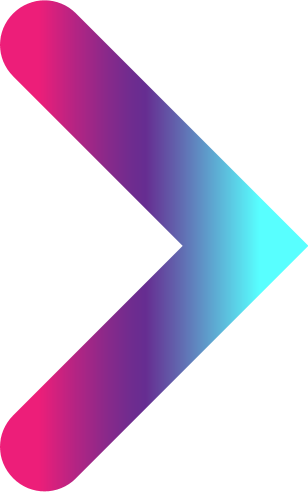 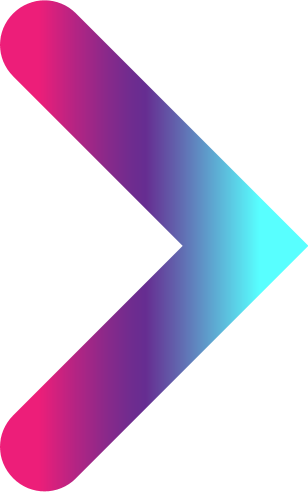 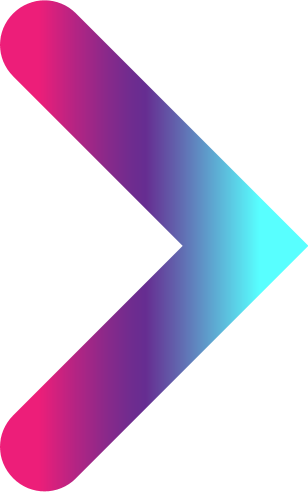 Build
Train
Optimize
Deploy
[Speaker Notes: Build
Train
Optimize
Deploy]
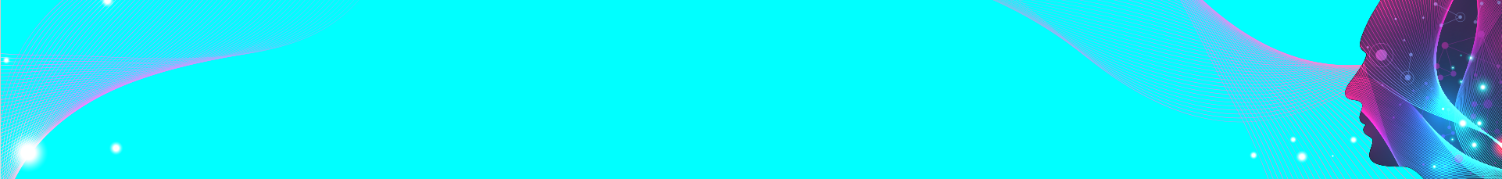 AI frameworks and tools in a nutshell..
Topology / Model architectures
Image Classification
AlexNet, VGG16, GoogLeNet, ResNet, MobileNet, etc.
Object Detection
SSD, Yolo v1/v2/v3,
R-FCN, RCNN,
Faster RCNN, etc.
Image Segmentation
SegNet, U-Net, FCN, DeepLab v1/v2, etc.
Face Detection / Recognition
MTCNN, DeepFace, Facenet, etc.
Video Classification
RNN, LSTM, etc.
Speech Recognition
DeepVoice, WaveNet, etc
Frameworks
(Caffe, Caffe2, CNTK, MXNet, Neon, PyTorch, Tensorflow …)
Training Platform
Intel® MKL
NVIDIA® CUDA
OpenCL
Inference Platform
CoreML (iOS) , OpenVINO
Tensorflow Lite (Android) 
TensorRT
Container Station
NVIthroughDIA Driver (Download App Center)
IGD Driver (for OpenVINO pre-built in QTS)
QTS
[Speaker Notes: Amol slide]
What can you do with QuAI?
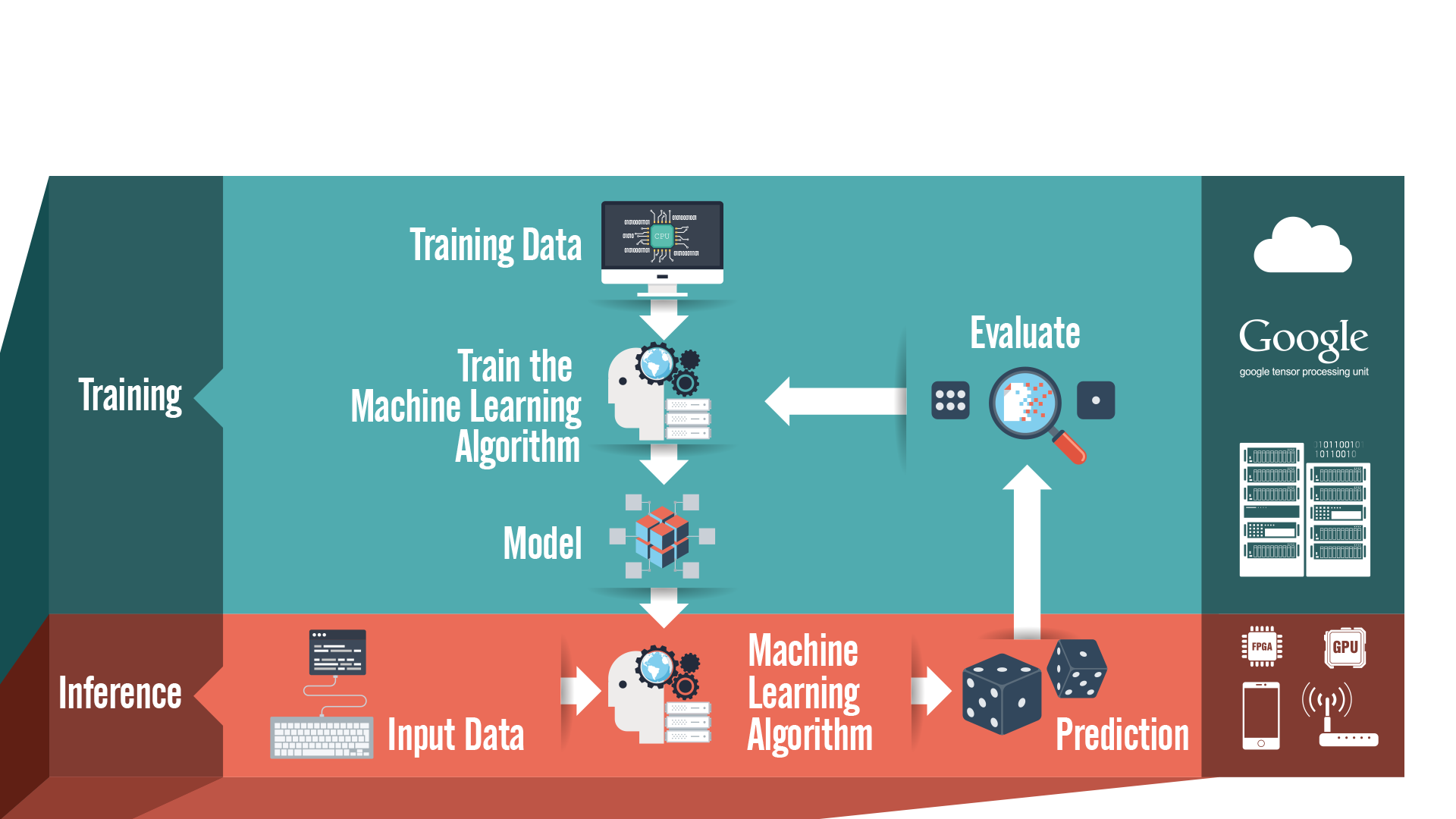 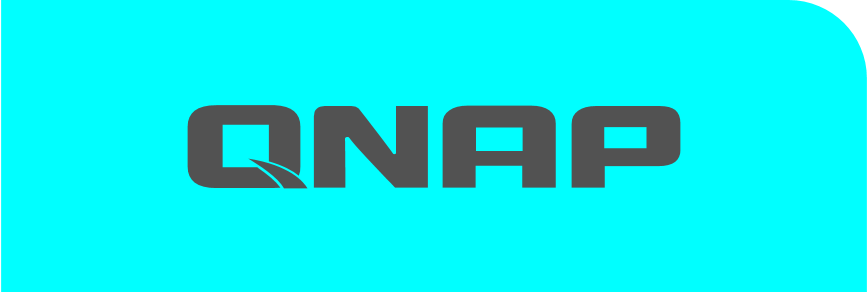 [Speaker Notes: Amol slide

Where: cloud, hPC, dell 
Inference ?? Where IPC....Mobile phone...inference H/W projection, ML algo needs compute   -what kind of hw : FPGA/GPU/TPU
Data : connectivity/lora/BLT/ HW??? Then Move to QNAP and IEI offering ….]
What's new with QuAI?
What makes QuAI possible?
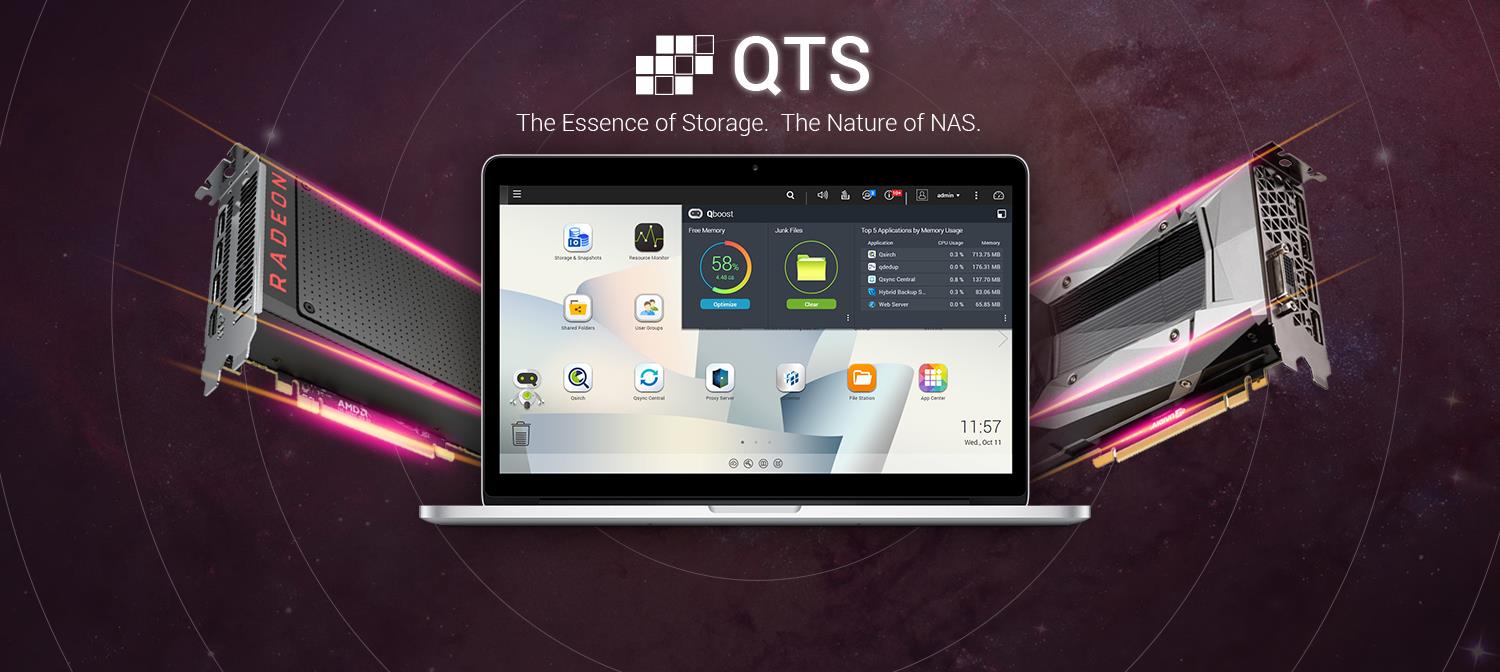 QTS supports graphics cards
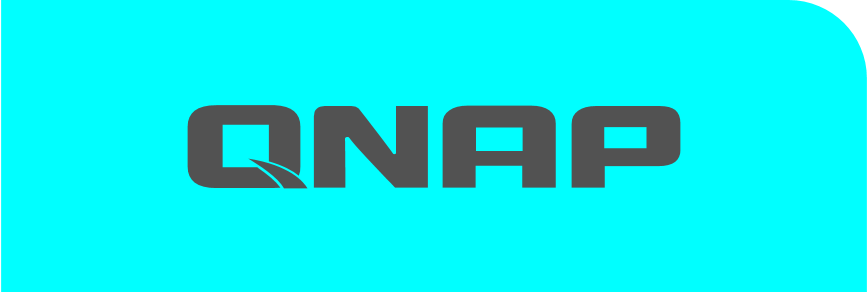 [Speaker Notes: Amol slide]
Supports mainstream acceleration cards
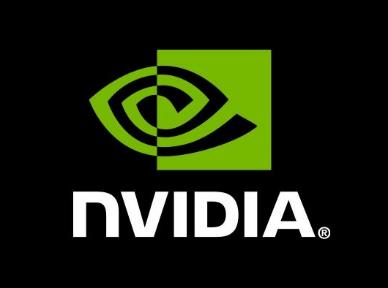 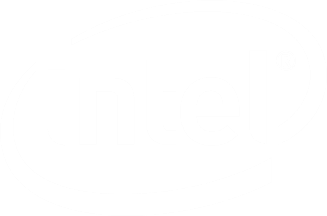 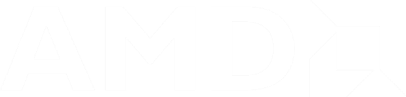 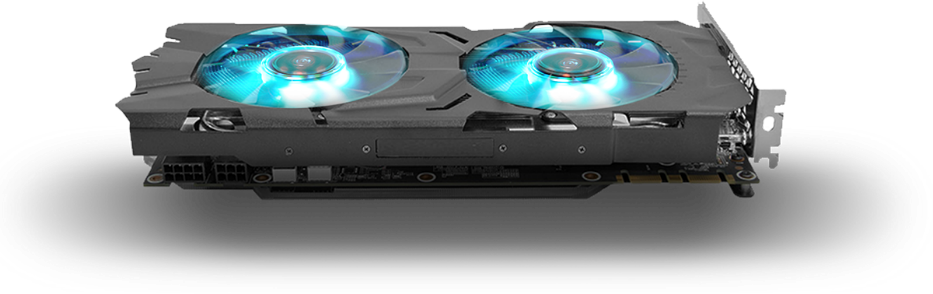 Supports multiple graphics cards
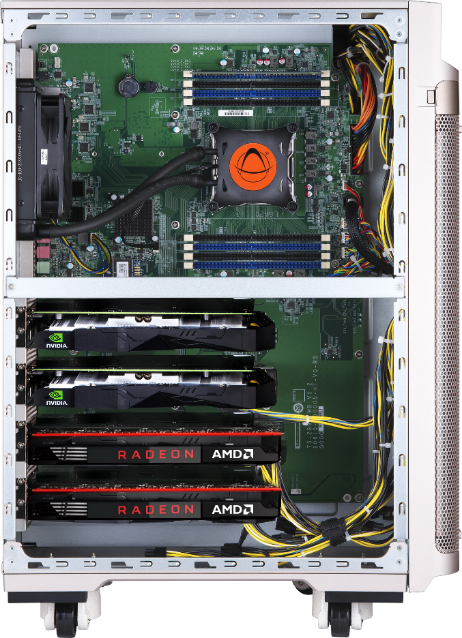 Intel Xeon W multi-core Processor
8x DDR4-2666 ECC RDIMM slots, max up to 512 GB
8 x PCIe Slot, up to 4 GPU cards
8 x PCIe power connectors
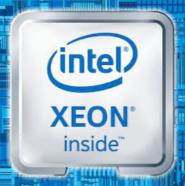 TS-2888X AI-ready NAS with powerful Xeon-W processor
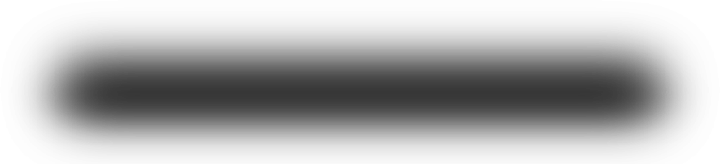 Supports multiple graphics cards
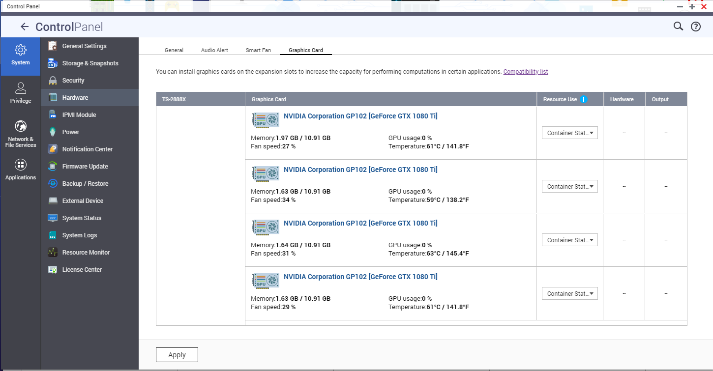 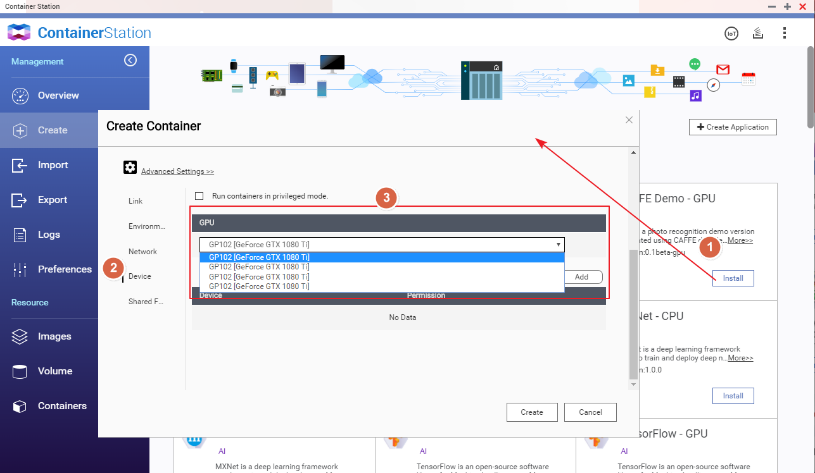 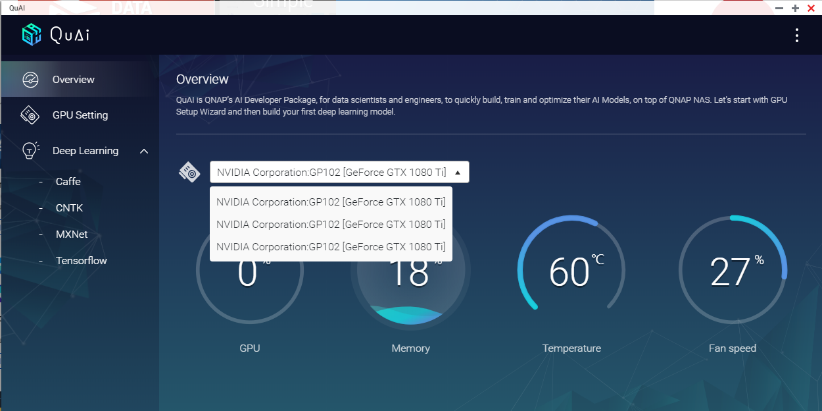 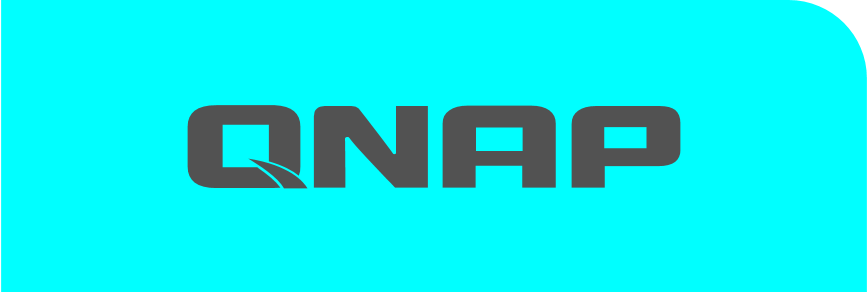 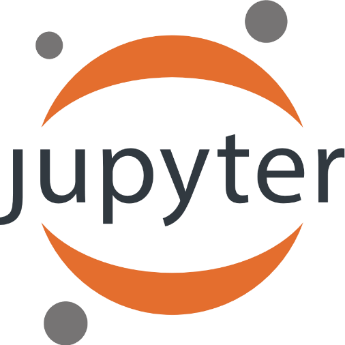 JupyterHub – A new addition to QuAI portfolio
Jupyter notebook: an overview
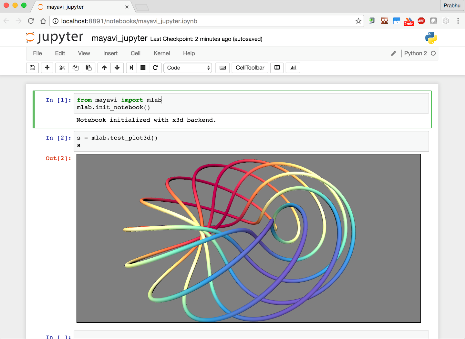 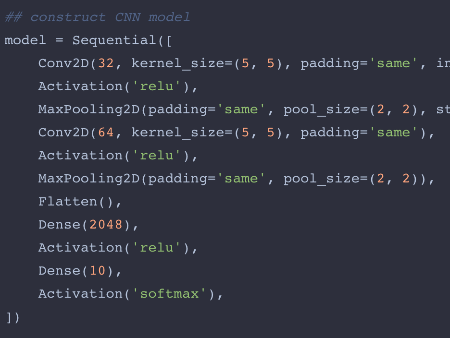 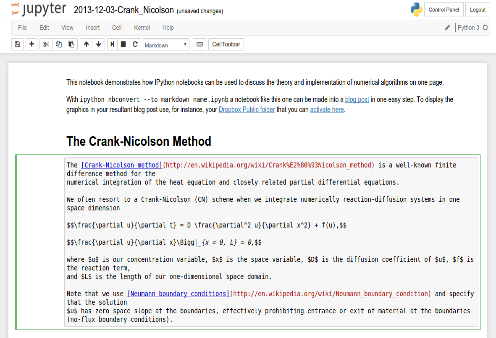 Live Code
Visualization
Documentation​​
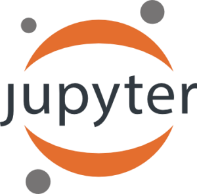 Jupyter notebook: usages
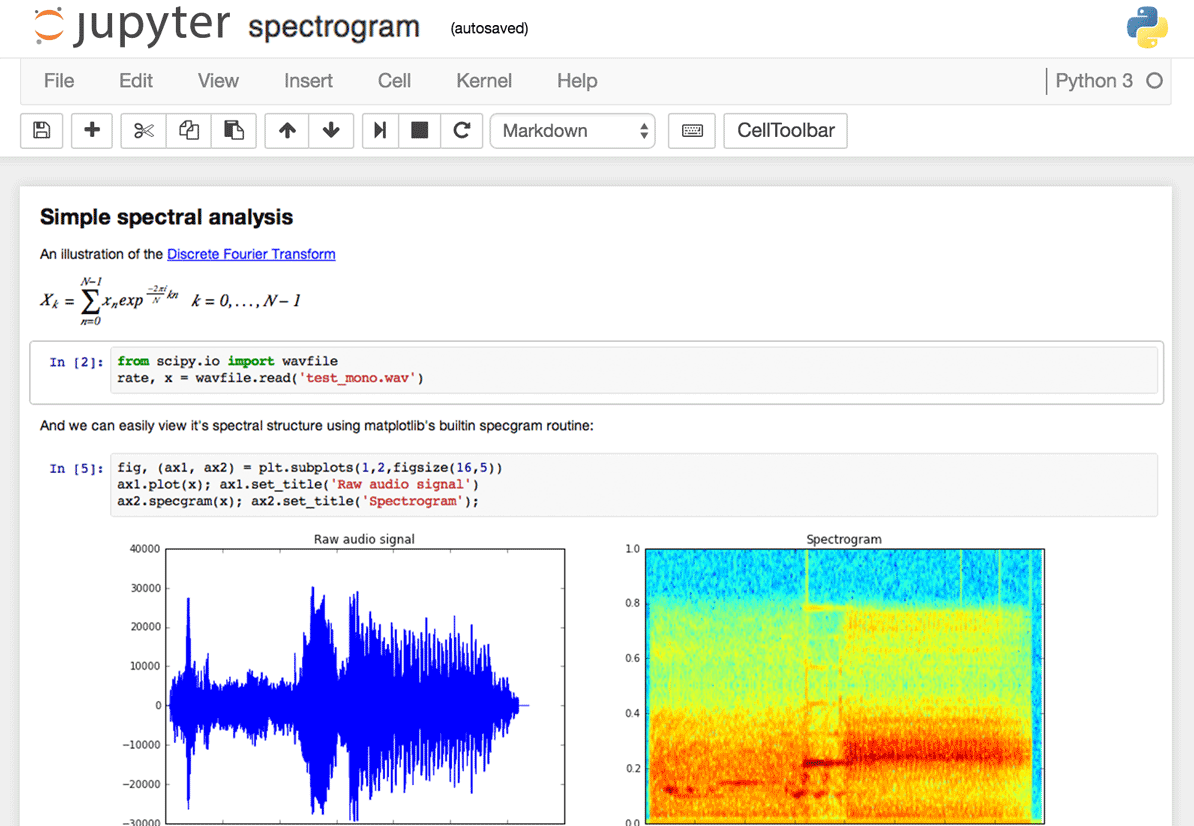 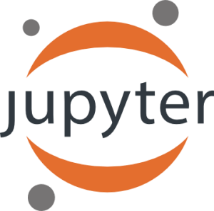 Data cleansing and transformation, Numerical simulation, statistical modeling, data visualization & machine learning
JupyterHub: how to manage?
How to manage:
A big group of users working on the same project?
The overall projects being created by the group members?
Policies and access rights of each member?
How to assess work done by each member of the group efficiently?
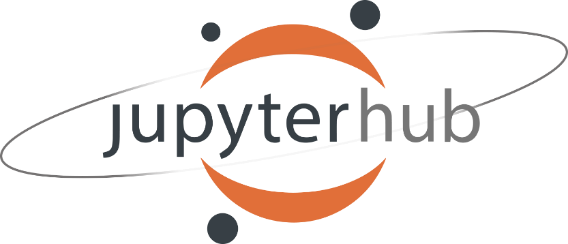 Answer: JupyterHub
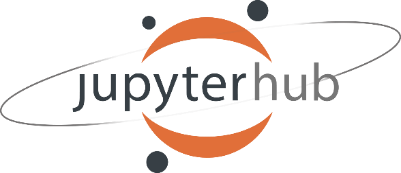 JupyterHub
JupyterHub provides a platform to create a multiuser group
Multiple single user instances of Jupyter notebooks
Can be used by: a classroom, research group, corporate group or any group of data scientists in any other setup
Getting started: install and run..
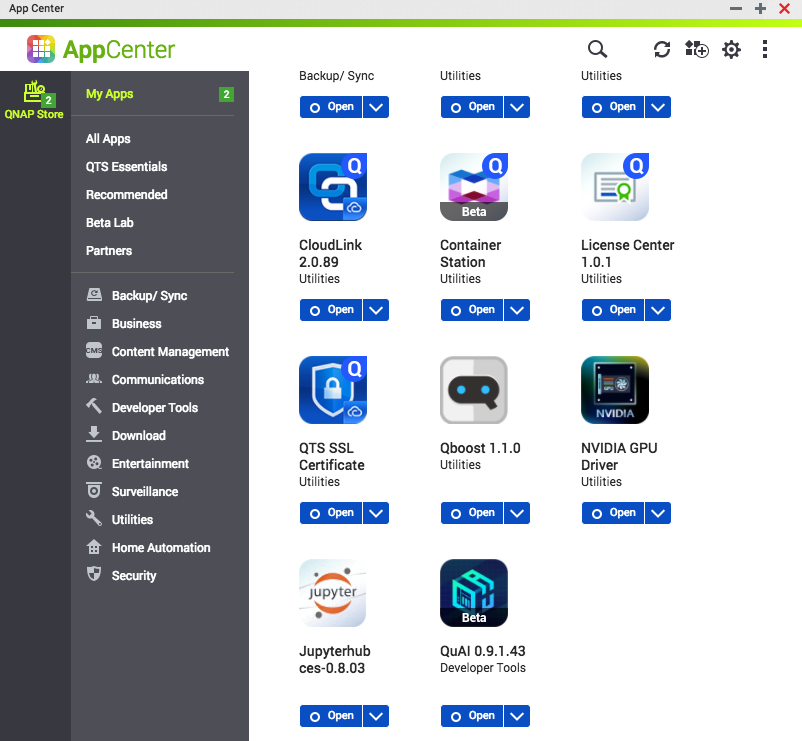 OpenVINO™ Workflow Consolidation Tool (OpenVINO™ Workflow Consolidation Tool, OWCT)
[Speaker Notes: This is new name we should be using as per Teddy: "OpenVINO workflow consolidation Tool (OWCT)"]
What is Intel OpenVINO?
Accelerate computer vision with OpenVINO™ toolkit
 (Open Visual Inference & Neural Network Optimization) -Formerly Intel® Computer Vision SDK
What it is​
A toolkit to fast-track development of high performance computer vision and deep learning into vision applications. It enables deep learning on hardware accelerators and easy heterogeneous execution across Intel® platforms. Components include:​
Intel® Deep Learning Deployment Toolkit (model optimizer, inference engine)​
Optimized functions for OpenCV* and OpenVX*
Why important​
Demand is growing for intelligent vision solutions. Deep learning revenues is estimated to grow from $655M in 2016 to $35B by 2025¹. This requires developer tools to integrate computer vision, deep learning and analytics processing capabilities into applications, so they can help turn data into insights that fuel artificial intelligence.​
Users​
Software developers, data scientists working on vision solutions for surveillance, robotics, healthcare, office automation, transportation & more.
[Speaker Notes: Accelerate Computer Vision with OpenVINO™ toolkit (Open Visual Inference & Neural Network Optimization) -Formerly Intel® Computer Vision SDK



What it is
A toolkit to fast-track development of high performance computer vision and deep learning into vision applications. It enables deep learning on hardware accelerators and easy heterogeneous execution across Intel® platforms. Components include:
Intel® Deep Learning Deployment Toolkit (model optimizer, inference engine)
Optimized functions for OpenCV* and OpenVX*

Why important
Demand is growing for intelligent vision solutions. Deep learning revenue is estimated to grow from$655M in2016 to $35B by 2025¹. This requires developer tools to integrate computer vision, deep learning, and analytics processing capabilities into applications, so they can help turn data into insights that fuel artificial intelligence.

Users
Software developers, data scientists working on vision solutions for surveillance, robotics, healthcare, office automation, transportation, & more.]
How does OpenVINO work?
Model Optimizer
What it is: preparation step -> imports trained models
Why important: Optimizes for performance/space with conservative topology transformations; biggest boost is from conversion to data types matching hardware.
Inference Engine
What it is: High-level inference API
Why important: Interface is implemented as dynamically loaded plugins for each hardware type. Delivers best performance for each type without requiring users to implement and maintain multiple code pathways.
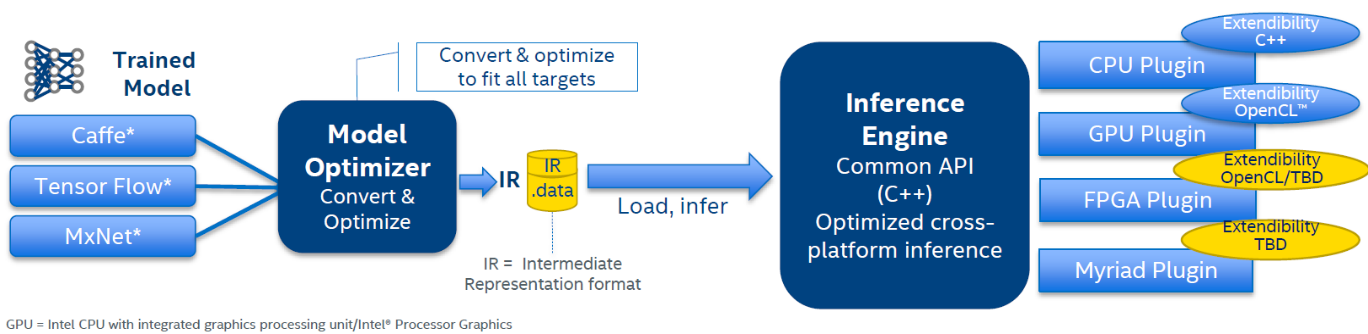 待補上圖片出處
[Speaker Notes: Model Optimizer
What it is: Preparation step -> imports trained models
Why important: Optimizes for performance/space with conservative topology transformations; biggest boost is from conversion to data types matching hardware.


Inference Engine
What it is: High-level inference API
Why important: Interface is implemented as dynamically loaded plugins for each hardware type. Delivers best performance for each type without requiring users to implement and maintain multiple code pathways.


Inference Engine
Common API (C++)
Optimized cross-platform inference]
Benchmarks…
Increase deep learning workload performance on public models using OpenVINO™ toolkit & Intel® Architecture
19.9X1
Comparison of Frames per Second (FPS)
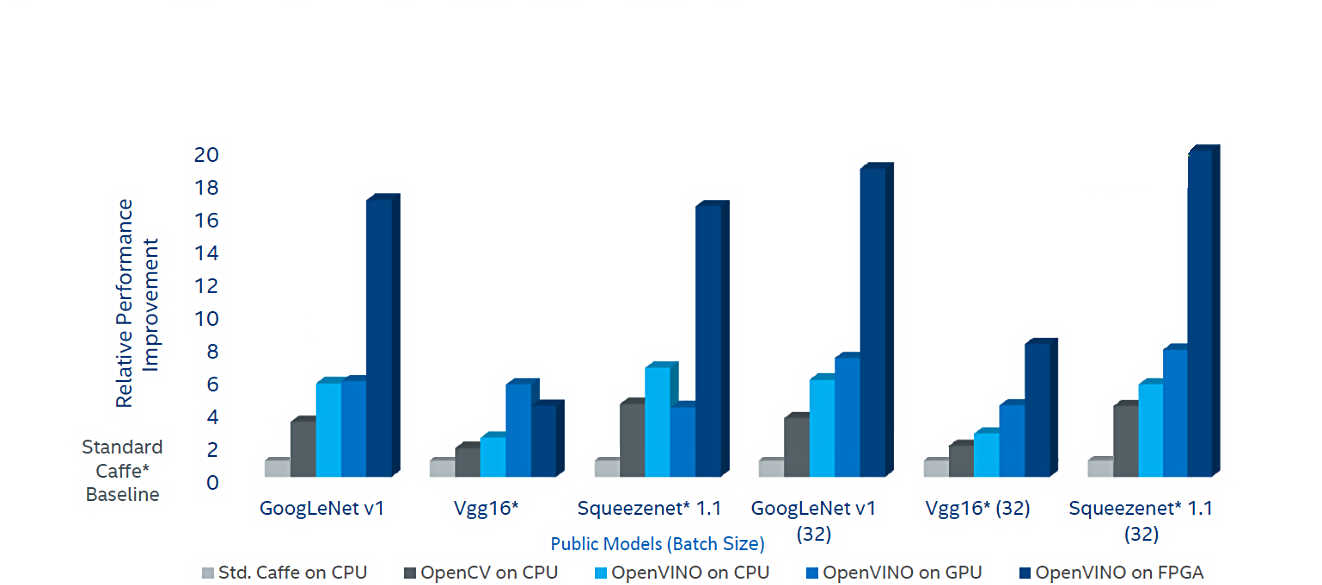 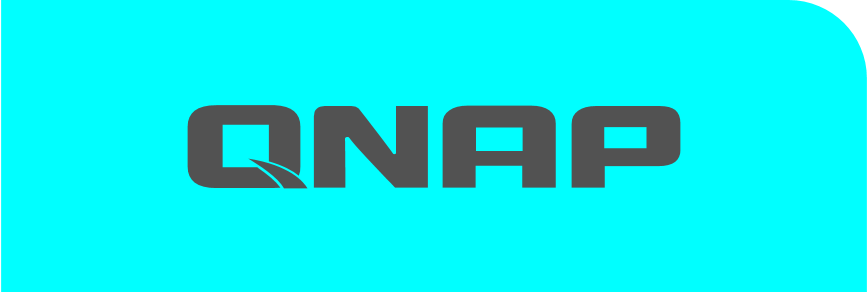 [Speaker Notes: Increase Deep Learning Workload Performance on Public Models using OpenVINO™ toolkit & Intel® Architecture

Comparison of Frames per Second (FPS)]
What's in the package?
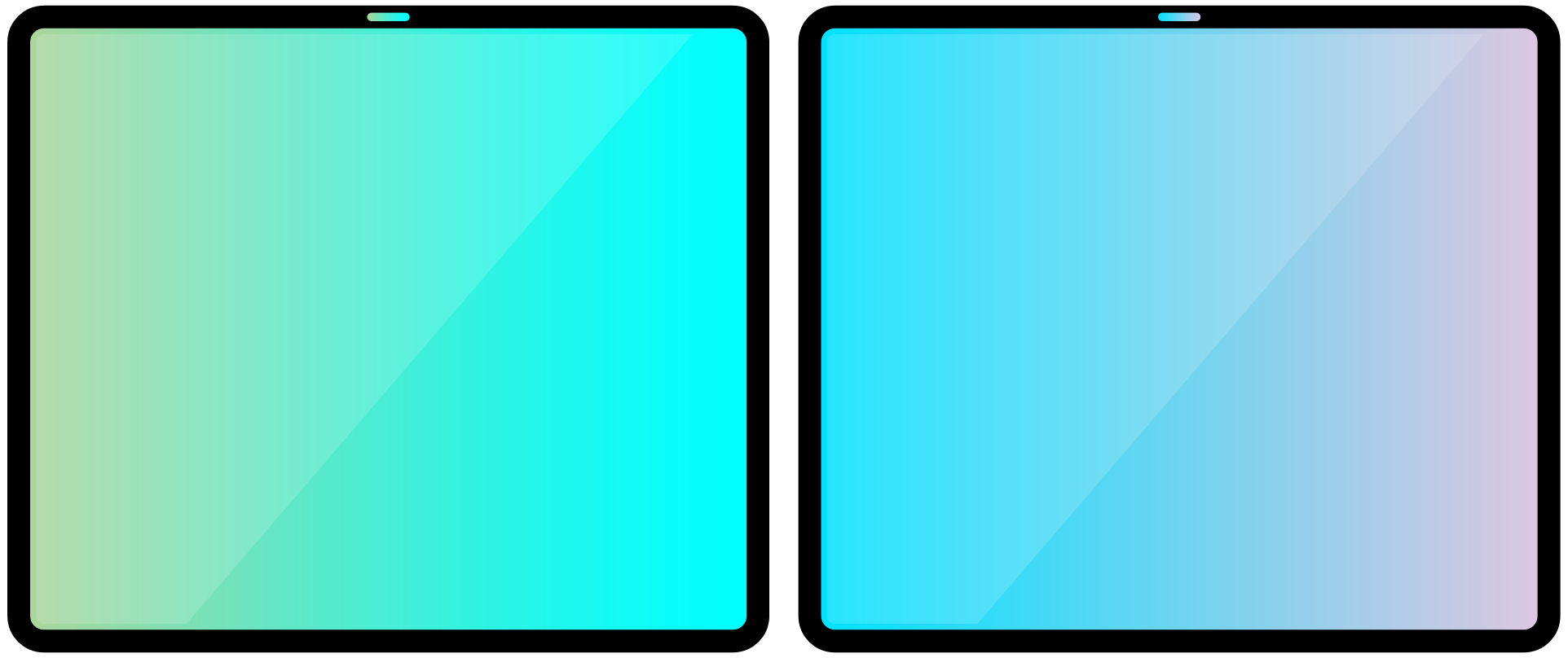 Samples​
Image classification​
Image segmentation​
Object detection​
Object detection for Single Shot Multibox Detector (SSD)​
Neural style transfer​
Validation application
Pre-Trained Models​
Age - gender​
Security barrier​
Crossroad​
Head pose​
Mobilenet SSD​
Face Mobilenet reduced SSD with shared weights​
Face detect with SQ Light SSD​
Vehicle attributes
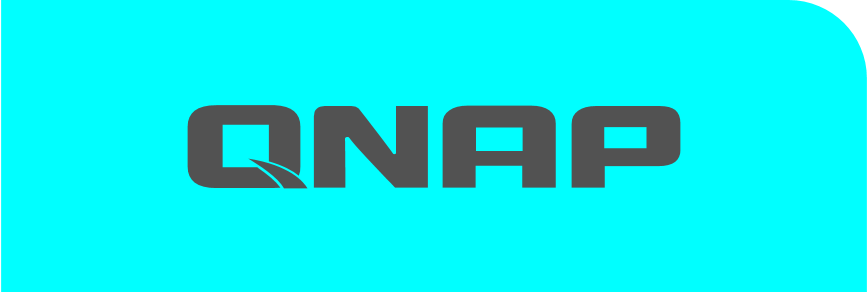 [Speaker Notes: Samples
Image Classification
Image Segmentation
Object Detection
Object Detection for Single Shot Multibox Detector (SSD)
Neural Style Transfer
Validation Application


Pre-Trained Models
Age –Gender
Security barrier
Crossroad
Headpose
MobilenetSSD
Face mobilenetreduced SSD with shared weights
Face detect with SQ Light SSD
Vehicle Attributes]
QNAP OWCT - preview(OpenVINO™ Workflow Consolidation Tool )
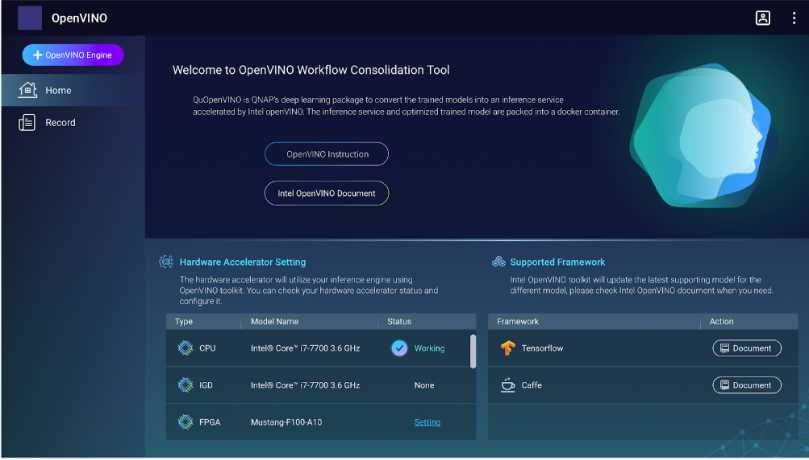 Intermediate Representation format (IR)
OpenVINO(OWCT)
QuAI
Inference Engine
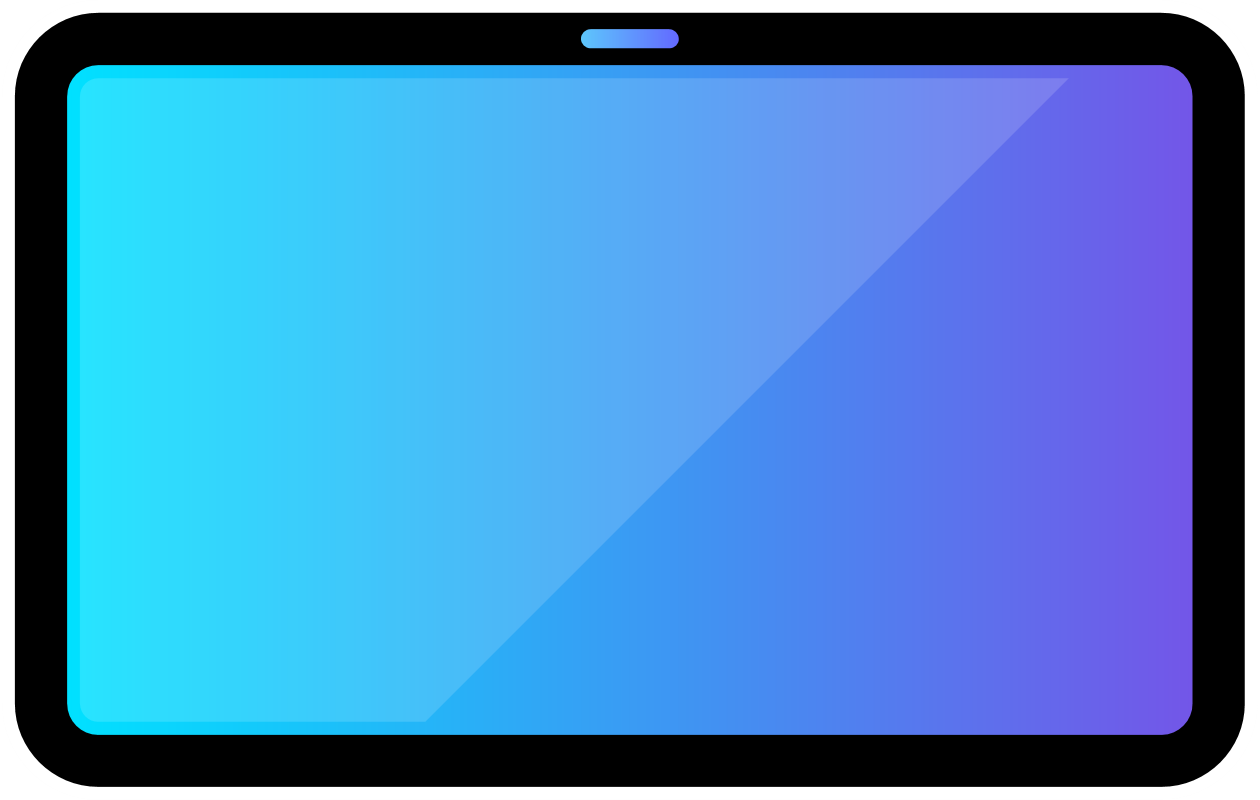 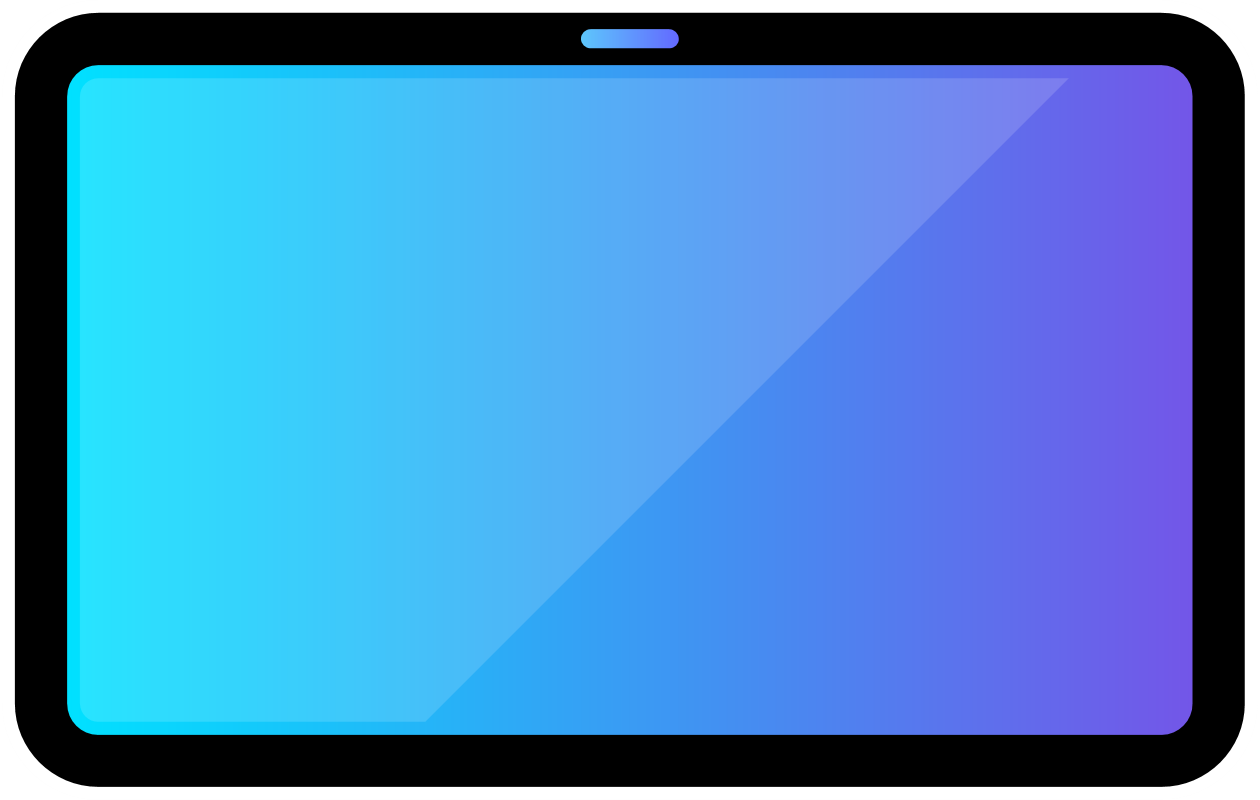 Optimize the model
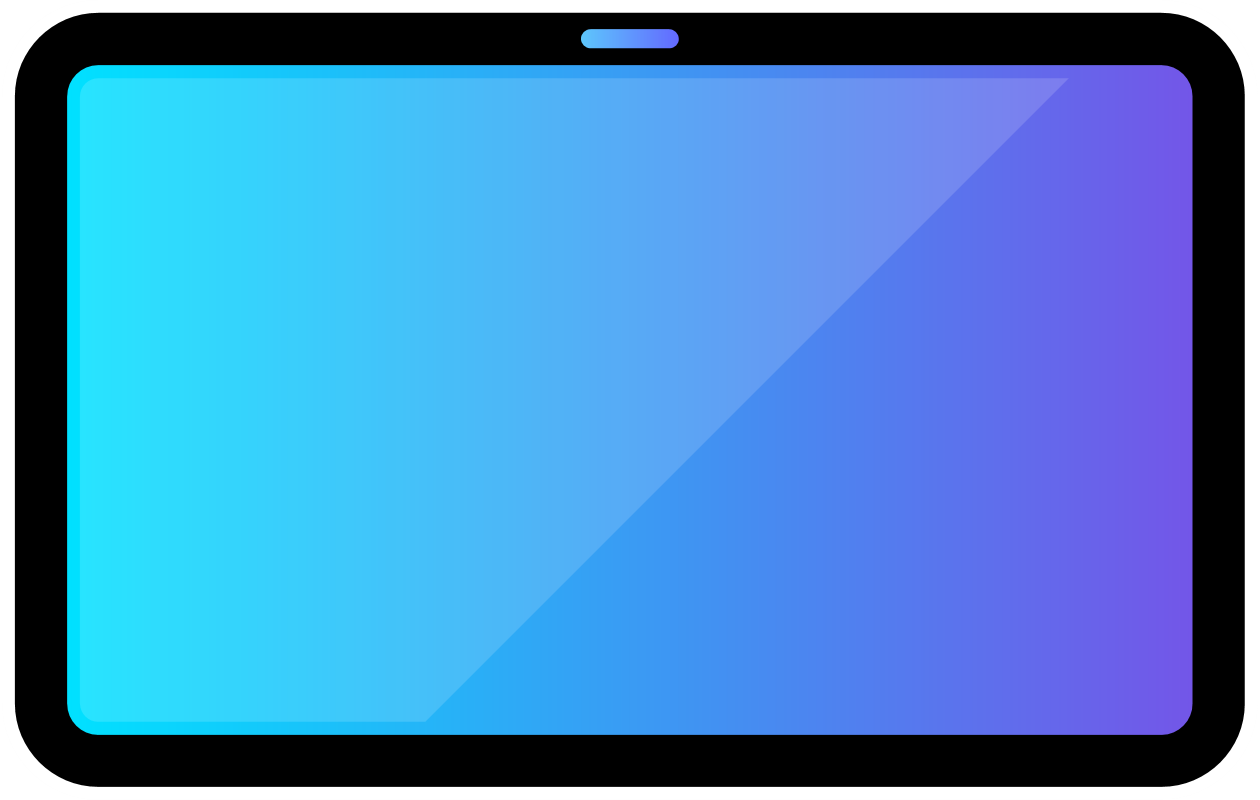 Build/train
Caffe, TensorFlow, MXNet, etc…
Inference
CPU/IGD/Intel FPGA/Intel VPU
Trained model files/label file, etc...
Training to inference with QuAI
Training and inference
Hyperconverged AI-ready NAS – powerhouse for training
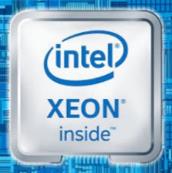 Computing in your storage
Reduce the performance bottleneck due to network
Provide low latency, high speed data flow.
TS-2888X AI-ready NAS with Powerful Xeon-W Processor
Computing zone (left side)
Front side
Storage zone (right side)
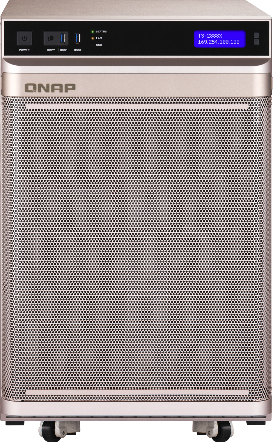 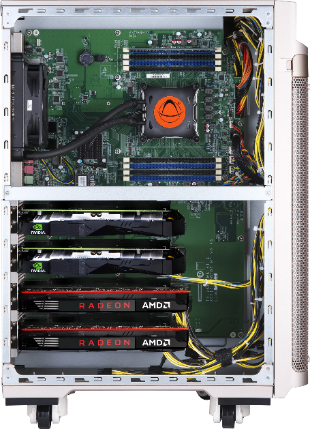 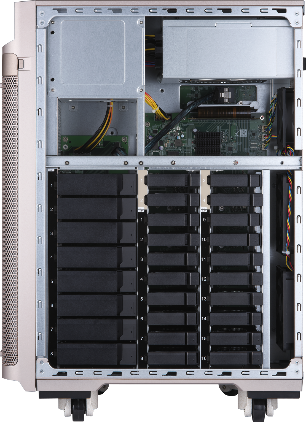 Offerings – From training to inference
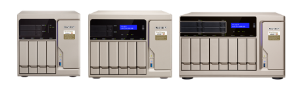 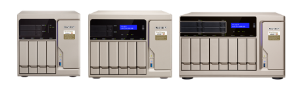 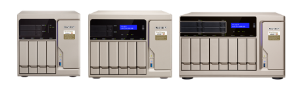 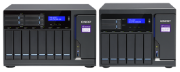 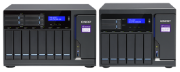 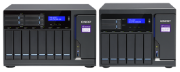 TS-x77
TS-x77
TVS-x82
TVS-x82
TVS-x82
TS-x77
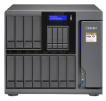 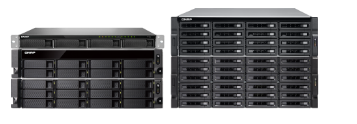 TS-1677X
TS-x77XU
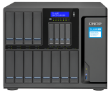 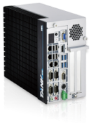 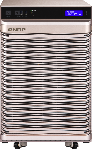 TES-x85U
TS-1685
TANK-860/870
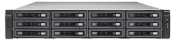 TS-2888X
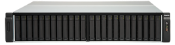 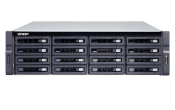 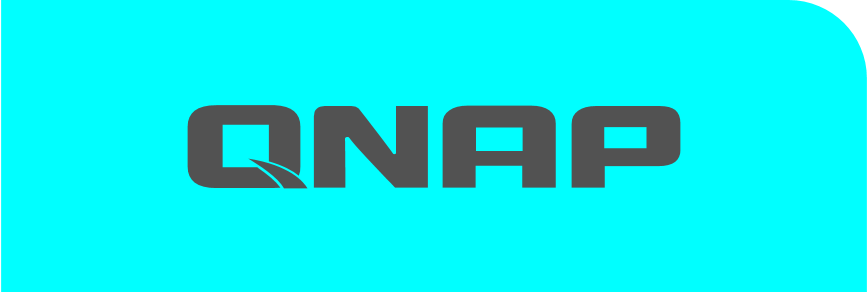 TDS-16489U
[Speaker Notes: Amol slide]
2018 IEI AI accelerator cards
Mustang-V100-MX8
Mustang-F100-A10
Mustang-200
Intel Movidius solution   
8 x Myriad X VPU
PCIe 2.0 x4
Low profile , half size, single slot
Intel Arria 10 GX 1150 FPGA
PCIe 3.0 x 8
Low profile , half size, double slot
Two Intel Core/Celeron ULT
4 DDR4 UDIMM 
2 PCIe NVMe SSDs
10GbE based
PCIe 2.0 x4
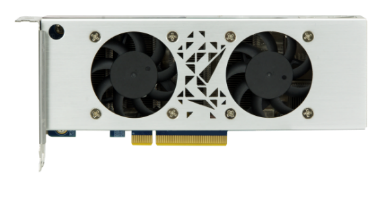 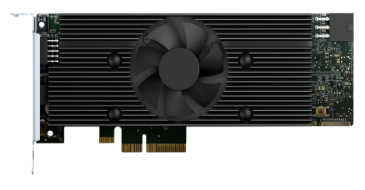 Intel VPU
Intel FPGA
Intel Kaby Lake ULT
Ready for industry
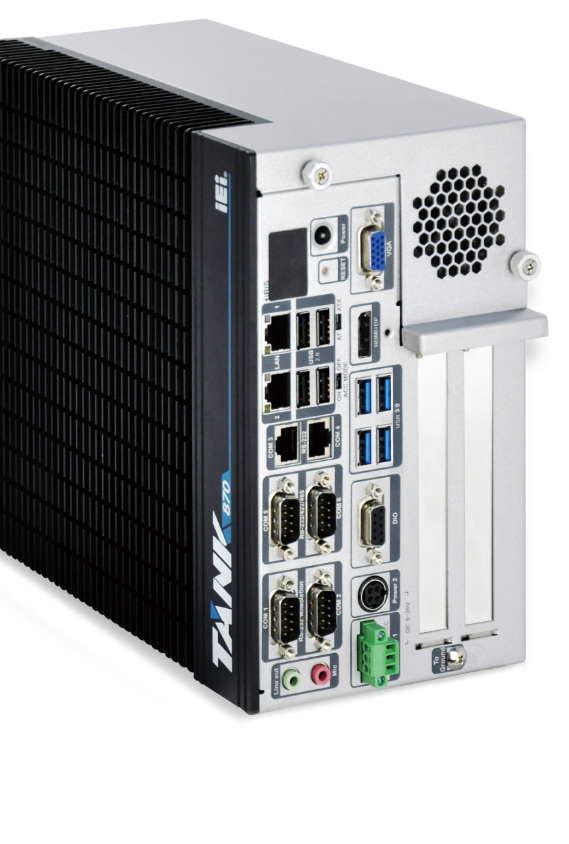 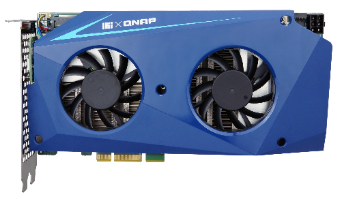 IEI CPU acceleration card
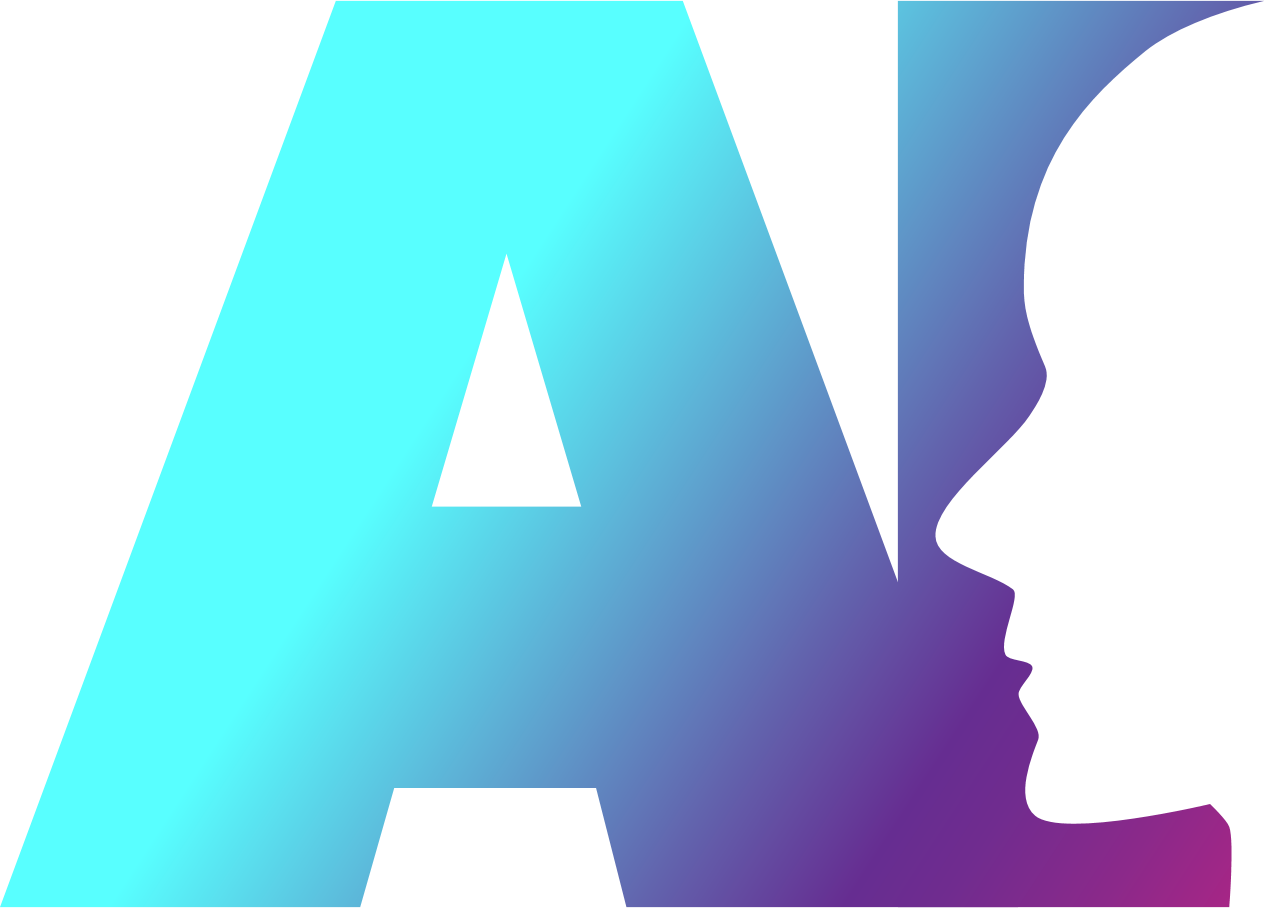 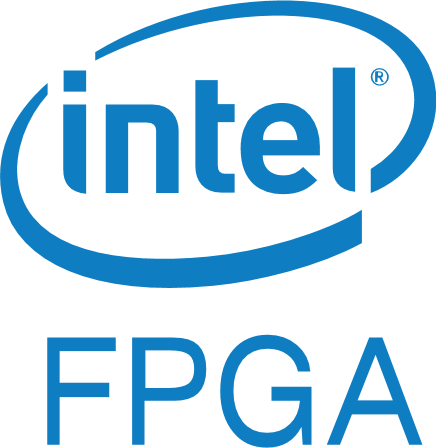 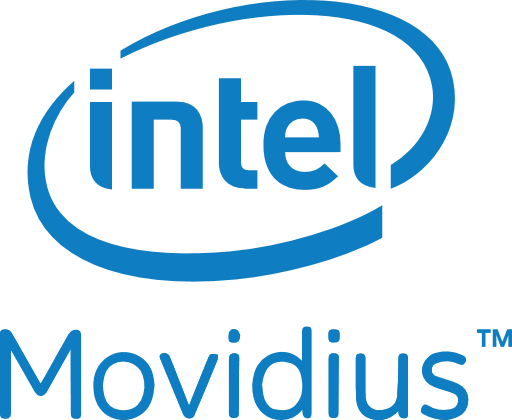 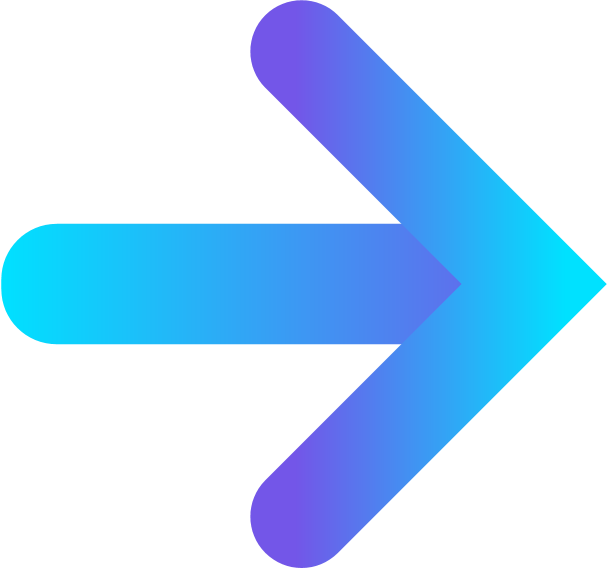 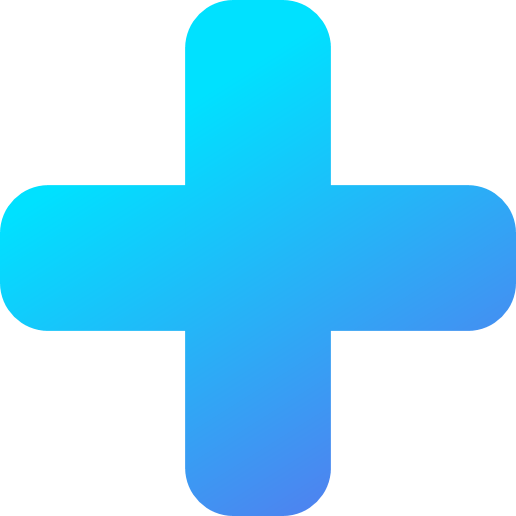 TANK-870AIDeep learning inference ready.CPU VPU FPGA accelerating.
Ready for industry
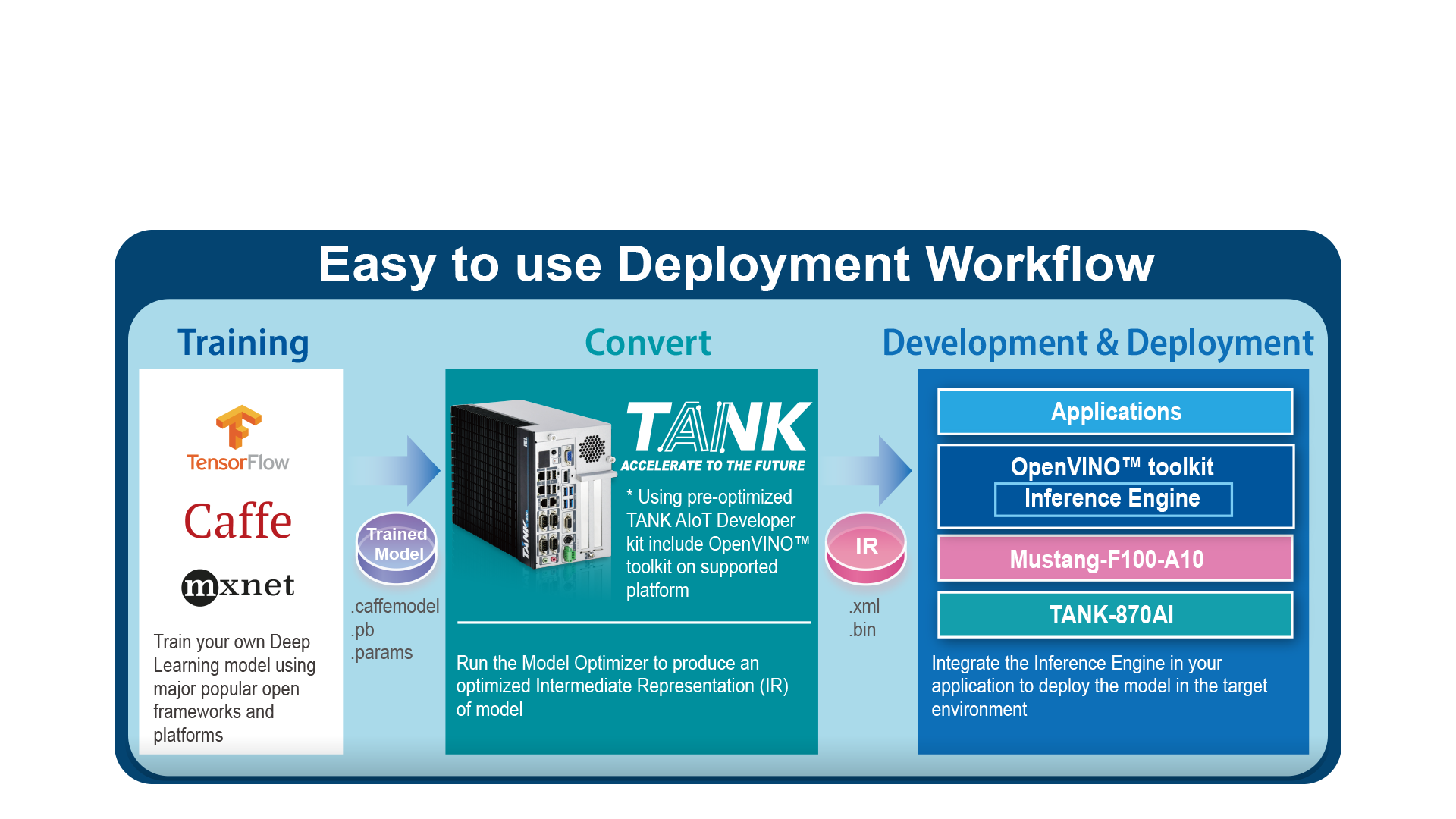 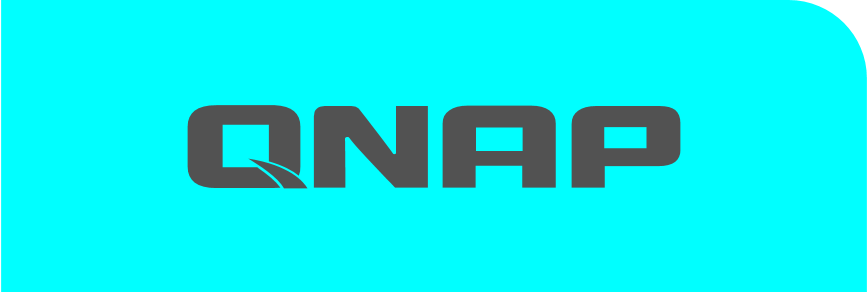 Case Study
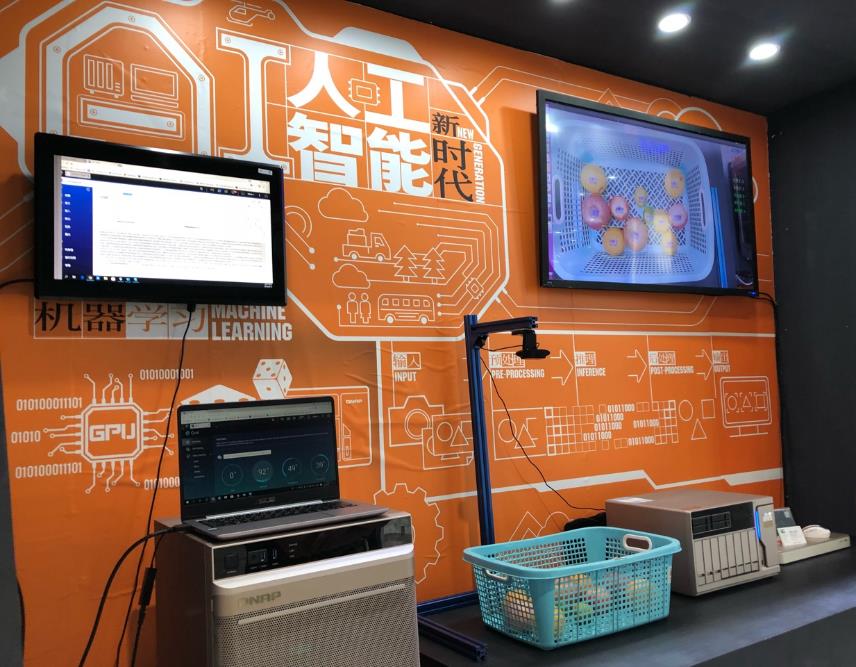 Fruit detection & size metering
Image classification
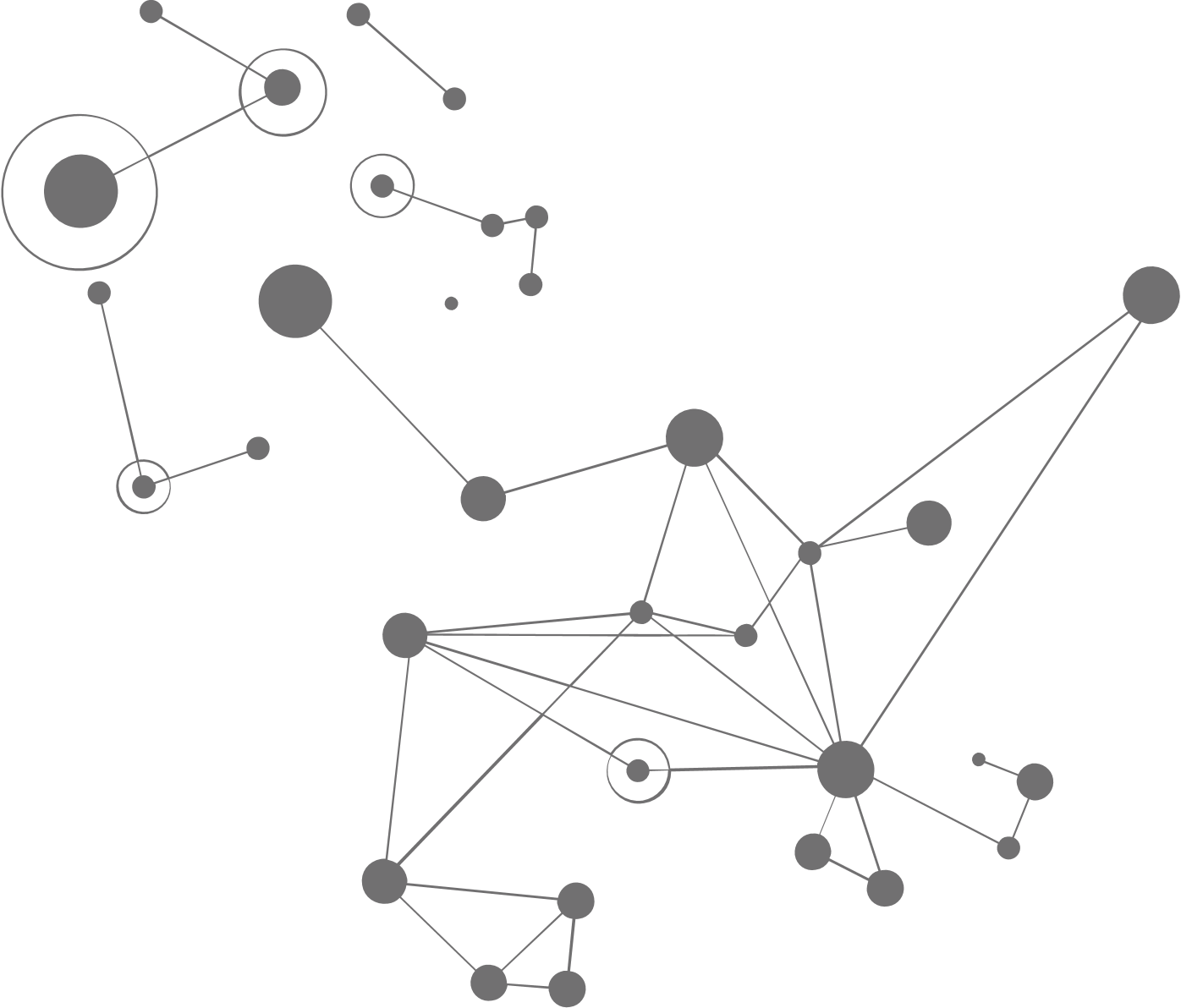 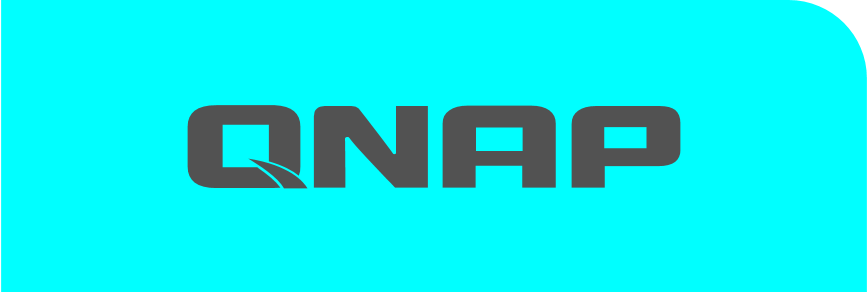 From training to inference
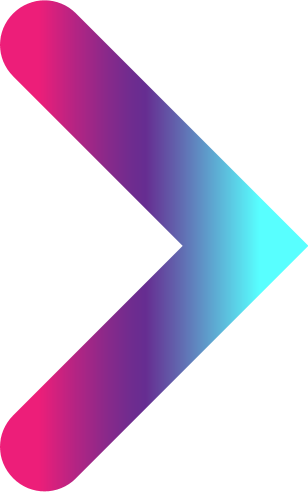 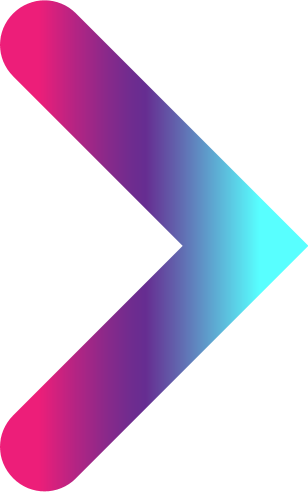 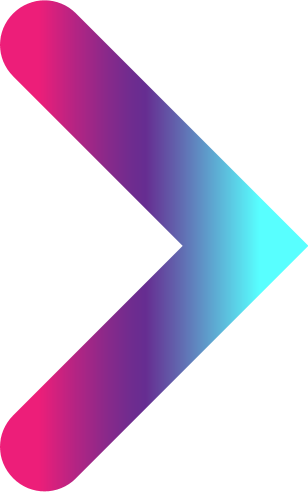 Build
Train
Optimize
Deploy
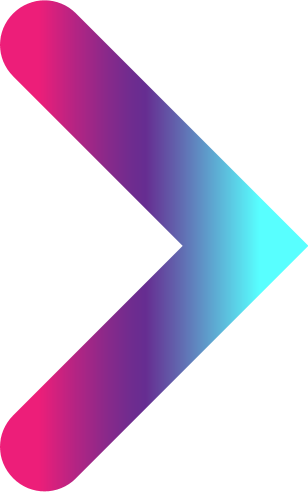 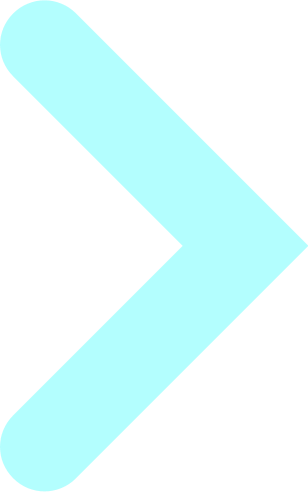 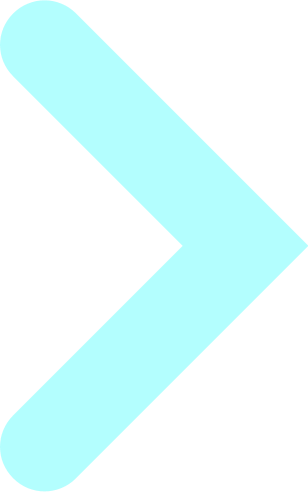 Build
Train
Optimize
Deploy
Capture the images
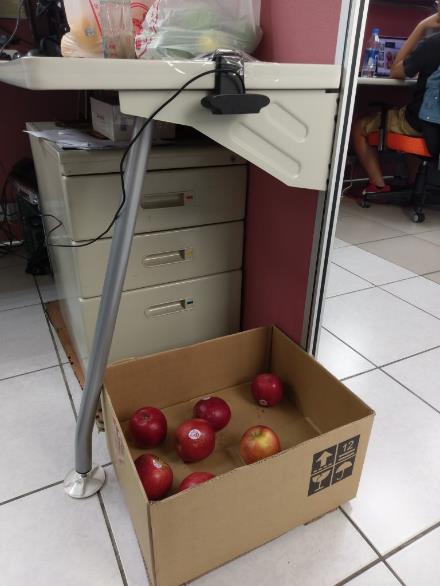 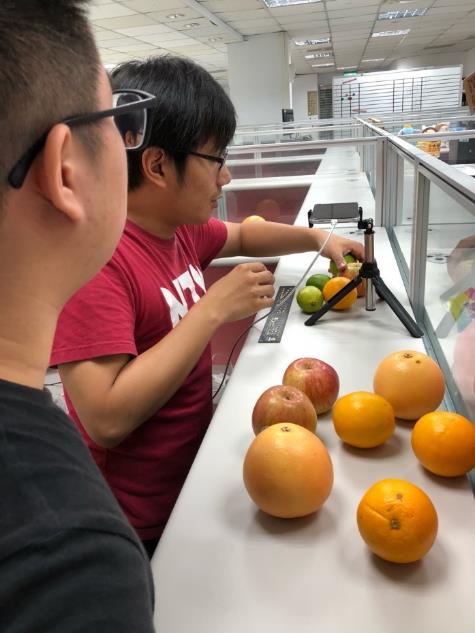 We bought a lot of apple, orange and lemon from the market. And capture images as more as possible while still fresh…
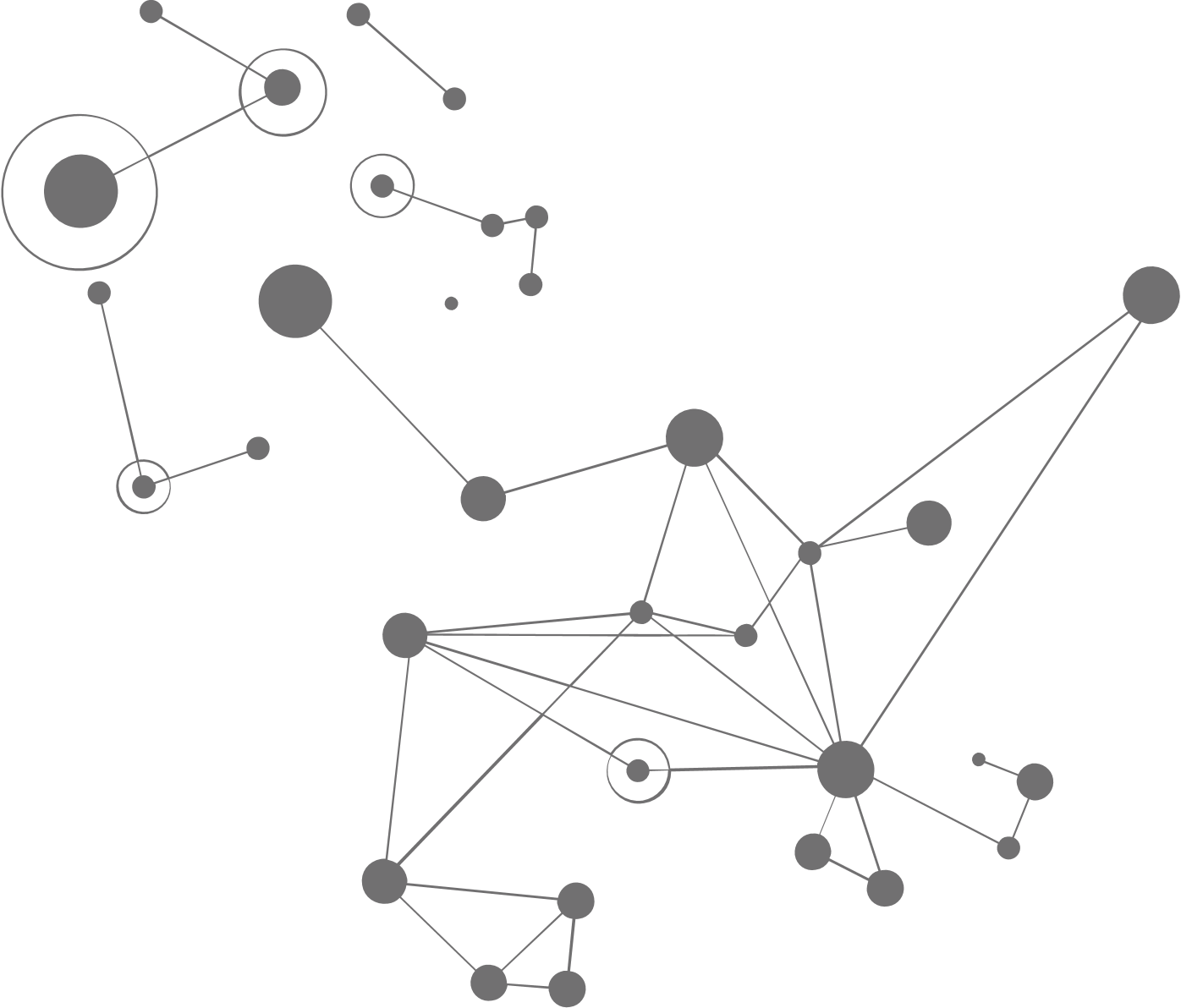 Labeling tool
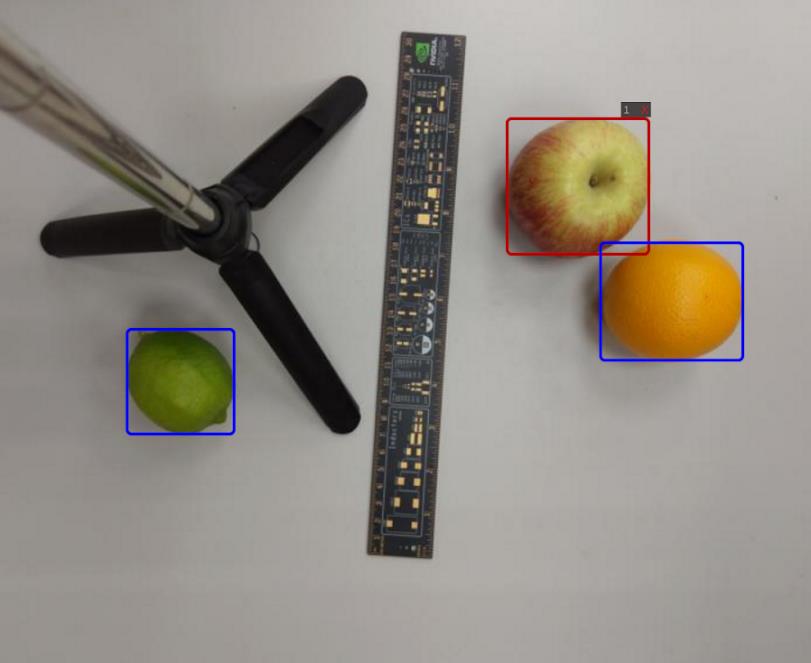 Popular labeling tools:
BBox-Label-Tool
LabelMe 
LabelImg
VoTT
(Most of these tools are open source)
Main Features:
Image annotation for polygon, rectangle, circle, line and point. 
Image flag annotation for classification and cleansing.
Video annotation. 
GUI customization (predefined labels / flags, auto-saving, label validation, etc.). 
Exporting VOC-like dataset for semantic/instance segmentation.
Using one of labeling tool to label the images.
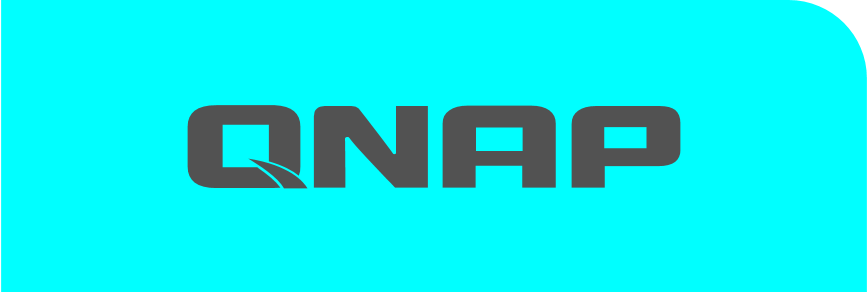 The data format
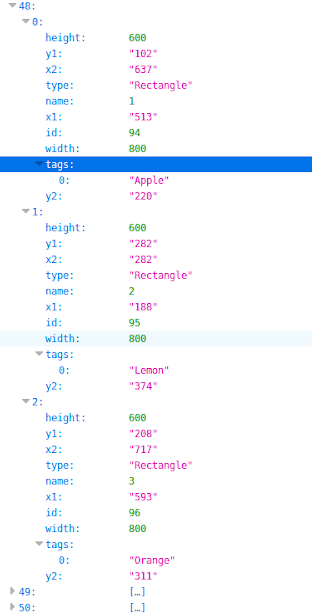 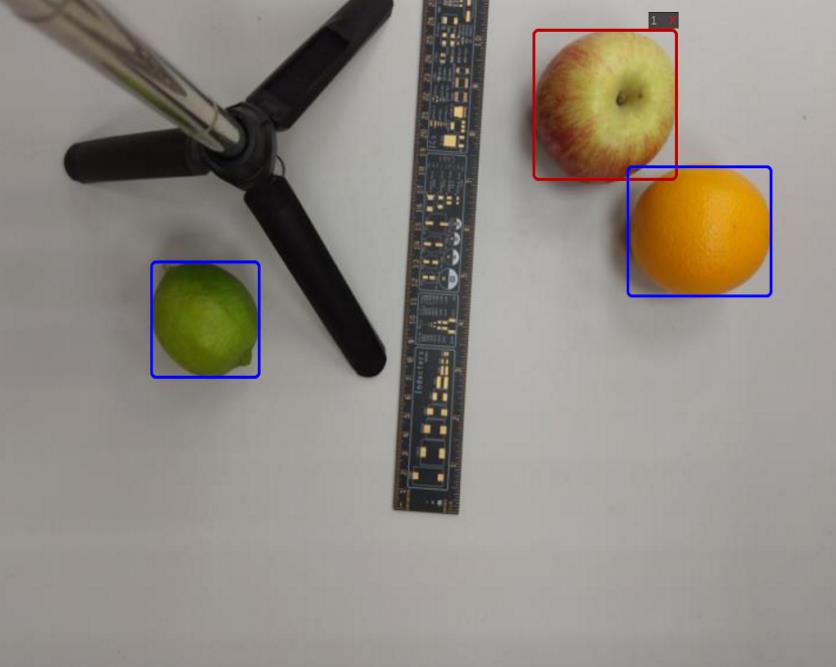 The labeled data is shown as above.
PS: Some labeling tools generate CSV, some are json.
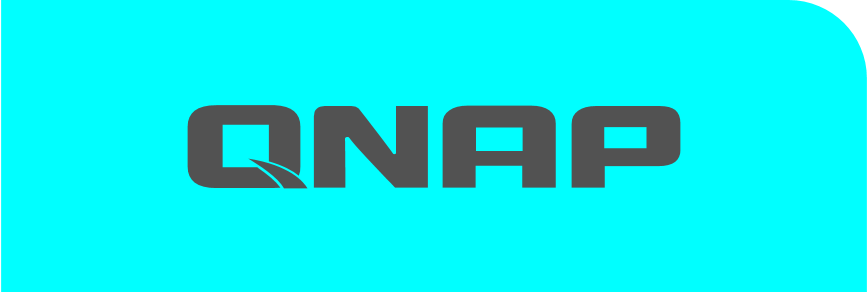 Generate tfrecords
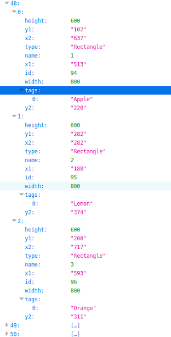 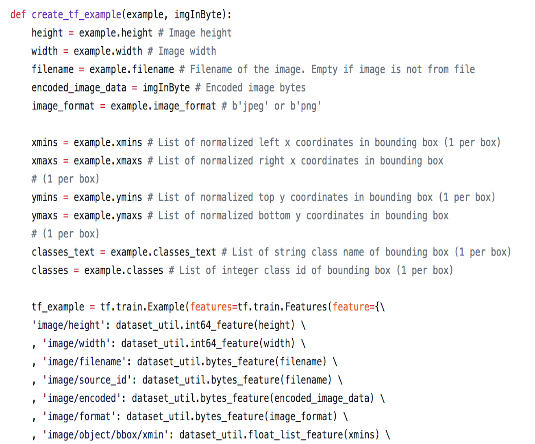 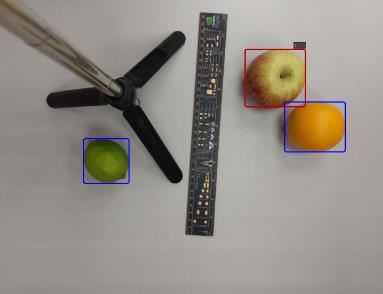 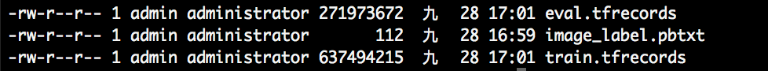 Label
Image
Code
For this model, we use TensorFlow framework, and TensorFlow using tfrecords as data source. So we develop a program to prepare it.
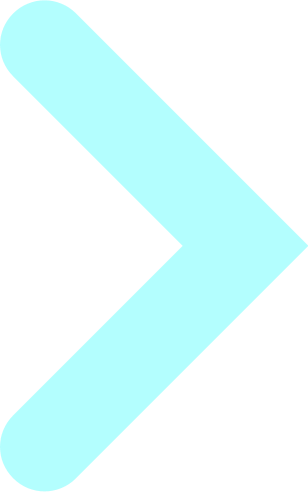 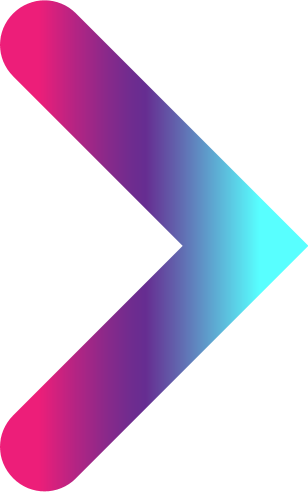 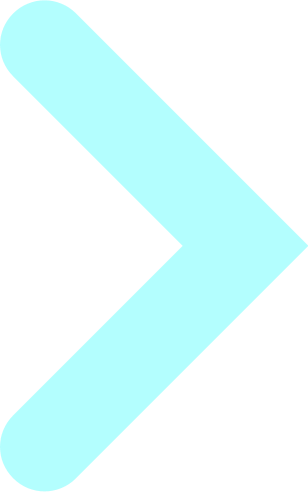 Build
Train
Optimize
Deploy
Create a container with GPU support
Deep learning & machine learning applications
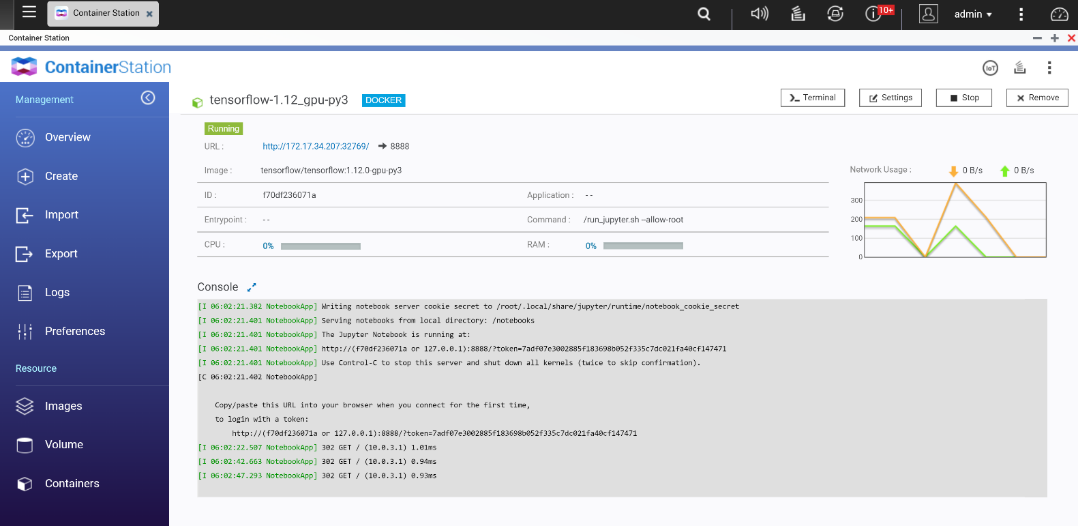 Container Station (gpu-docker)
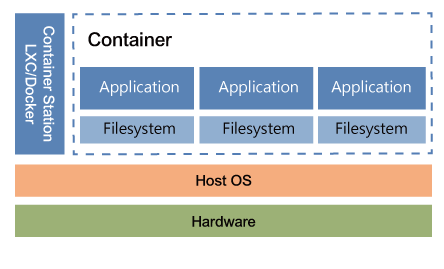 Simply using Container Station to create a TensorFlow docker with GPU support.
The selected framework & topology
Framework: TensorFlow
Topology: MobileNet-SSD
Model optimizer & inference engine: OpenVINO™
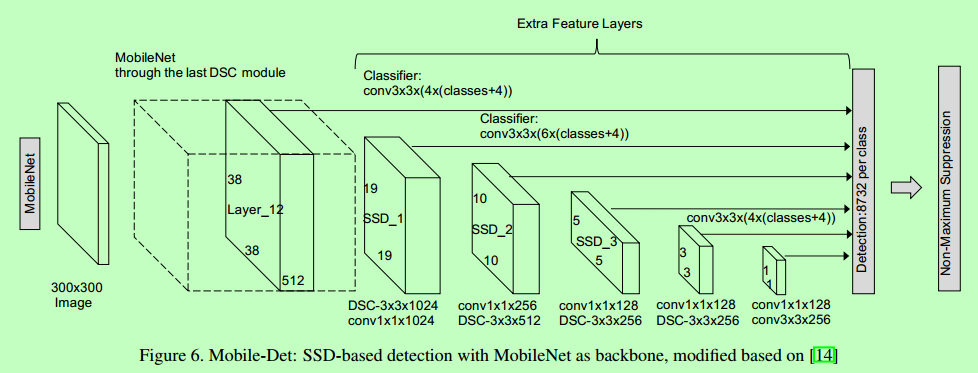 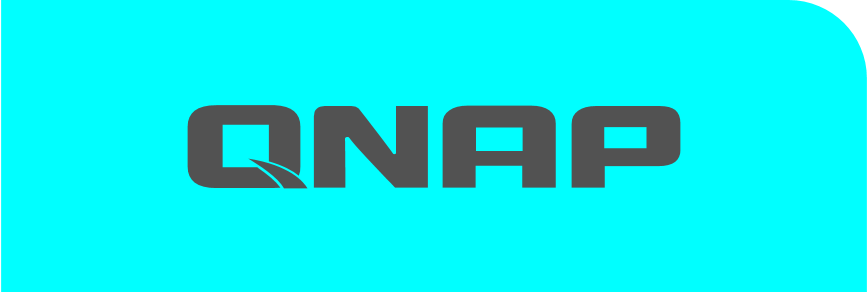 Start training
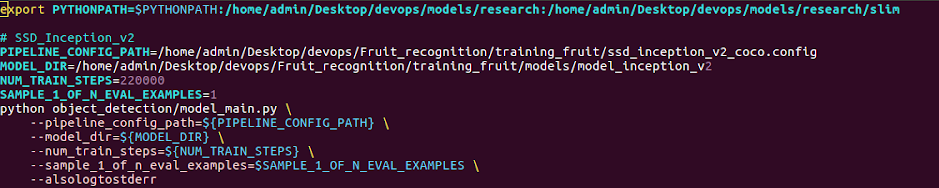 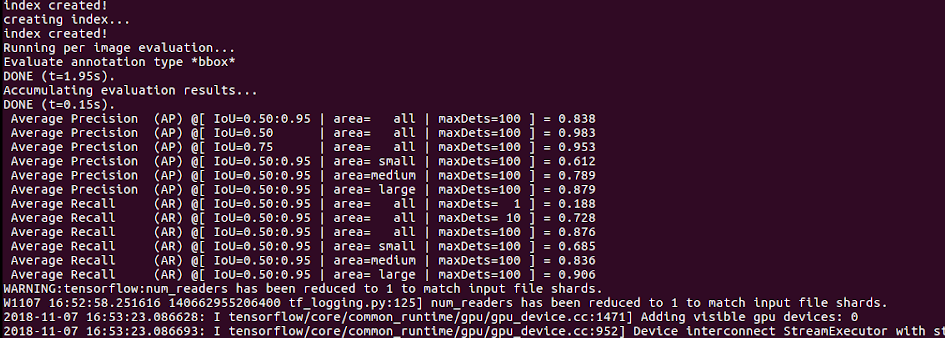 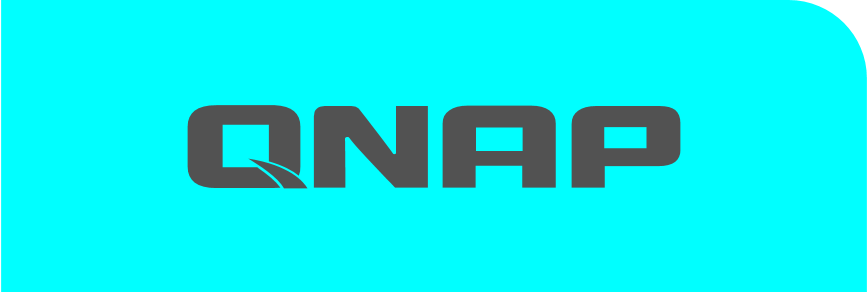 Monitor the training progress
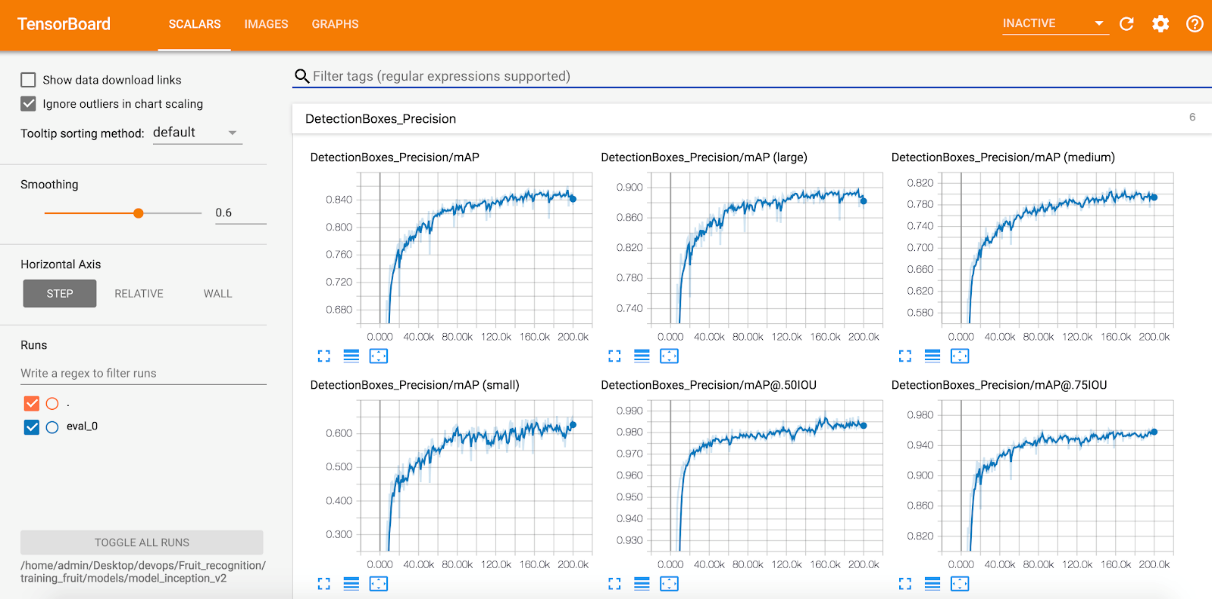 The value of mAP (mean average precision) continues to increase and then slows down, indicating that the model has converged.
Validate the result using TensorBoard
The actual prediction results show that the position and classification of the fruits are correct.
Save the model files
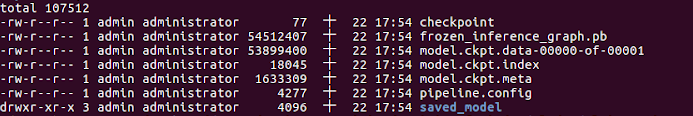 We can also inference the image using above command. But it’s not optimized.
The generated model weights files by each epoch.
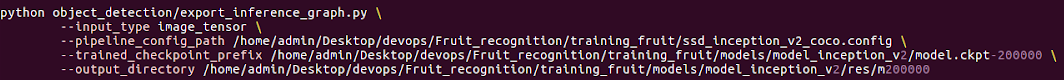 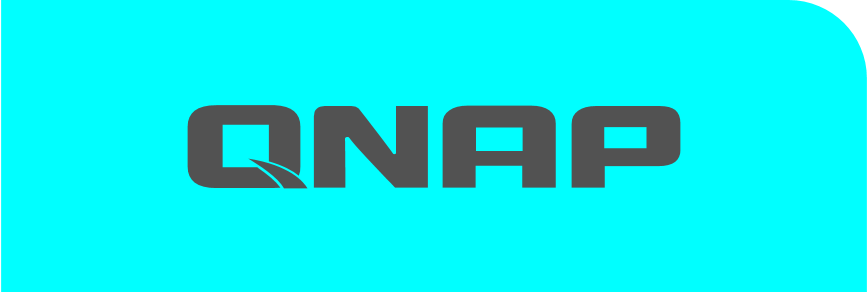 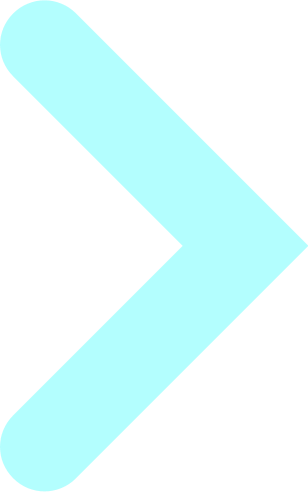 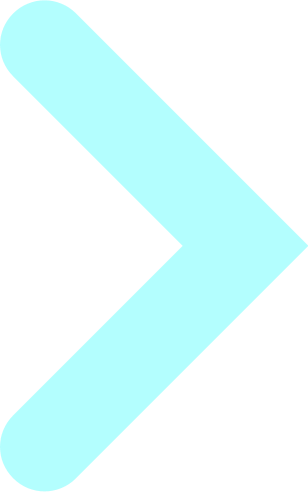 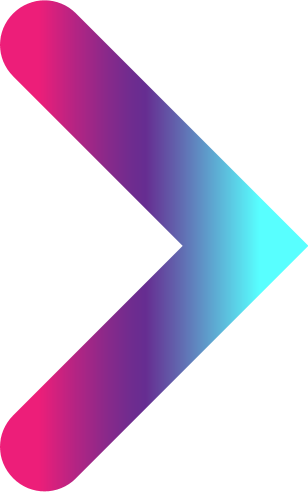 Build
Train
Optimize
Deploy
Using OpenVINO model optimizer
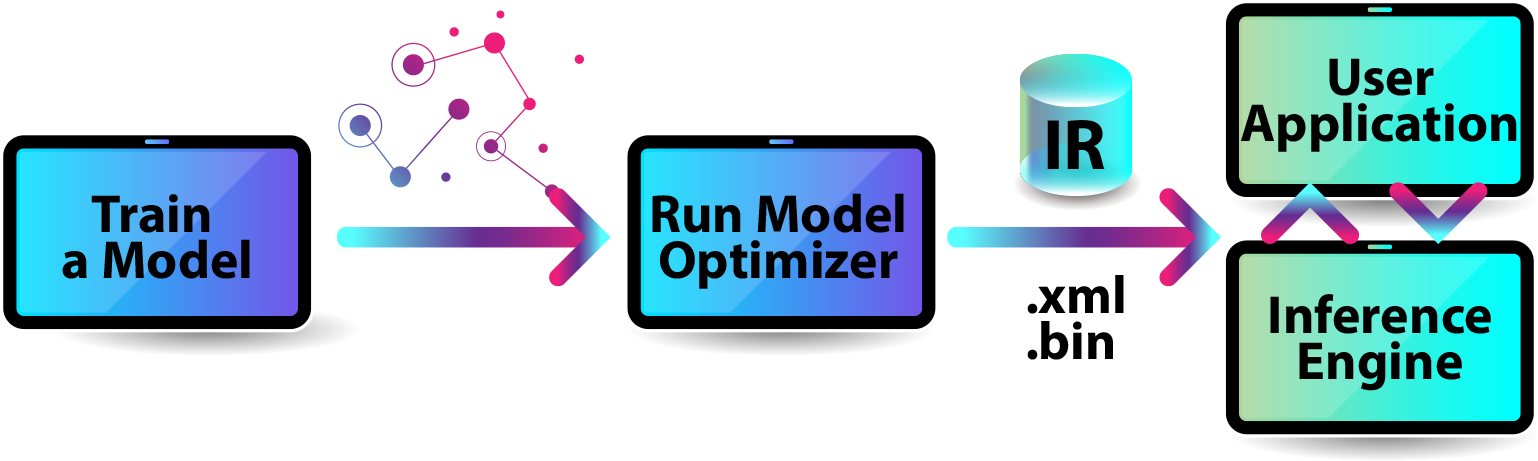 python3 mo_tf.py
  --input_model mobilenet-ssd-fruit/frozen_inference_graph.pb
  --model_name mobilenet-ssd-fruit
  --tensorflow_use_custom_operations_config extensions/front/tf/ssd_v2_support.json
  --tensorflow_object_detection_api_pipeline_config mobilenet-ssd-fruit/pipeline.config
  --reverse_input_channels  --output="detection_boxes,detection_scores,num_detections“
  --output_dir mobilenet-ssd-fruit/FP16  --data_type FP16

[ SUCCESS ] Generated IR model.
[ SUCCESS ] XML file: /root/mobilenet-ssd-fruit/FP16/mobilenet-ssd-fruit.xml
[ SUCCESS ] BIN file: /root/mobilenet-ssd-fruit/FP16/mobilenet-ssd-fruit.bin
[ SUCCESS ] Total execution time: 19.97 seconds.
The .xml and .bin files are generated once the model is optimized successfully.
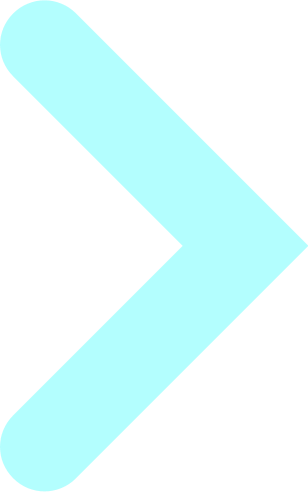 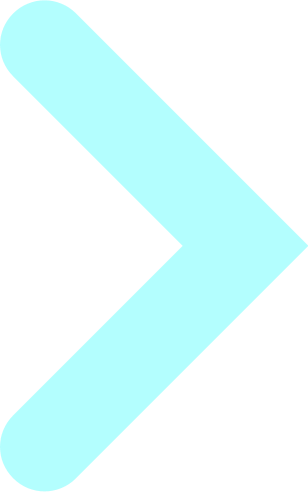 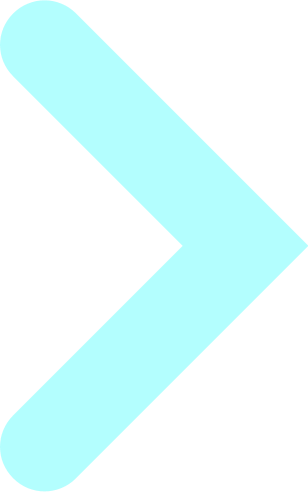 Build
Train
Optimize
Deploy
Inference
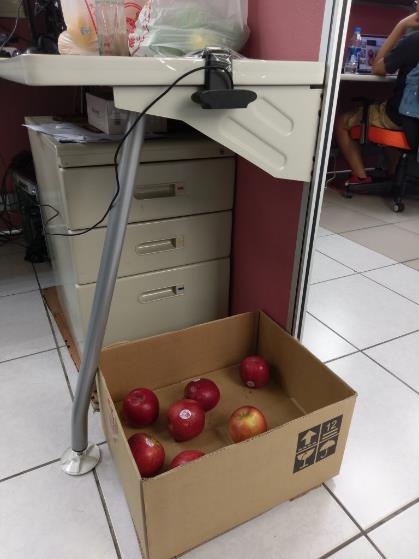 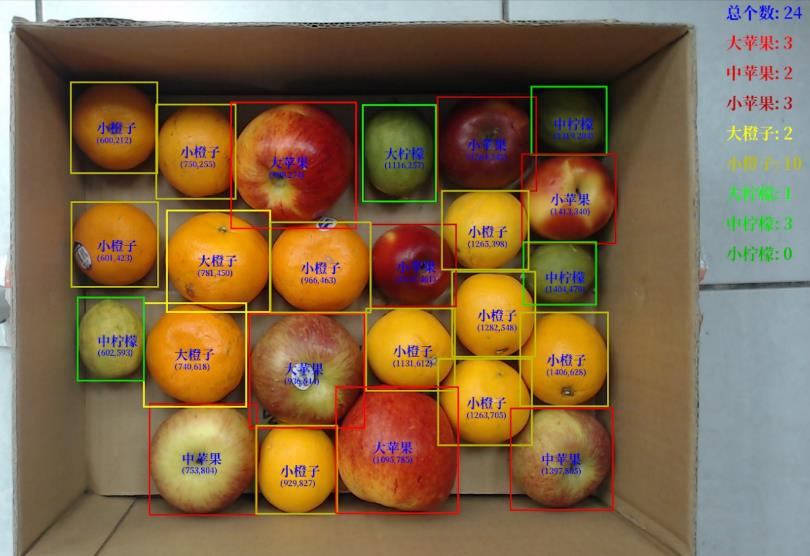 Before we deliver, we developed a custom application with meter function and tested it in lab.
Integrated solutions
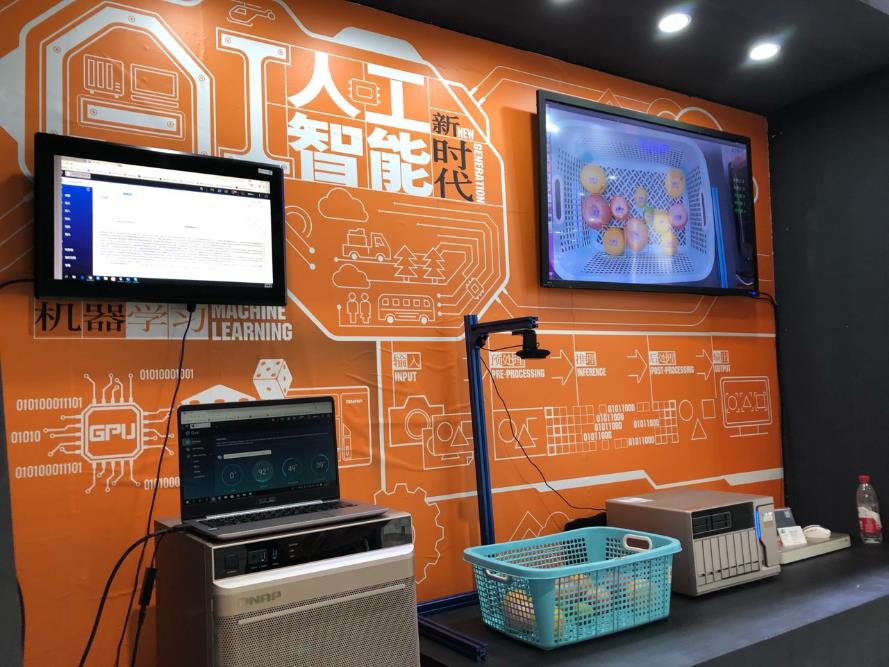 Final Solution Demo.
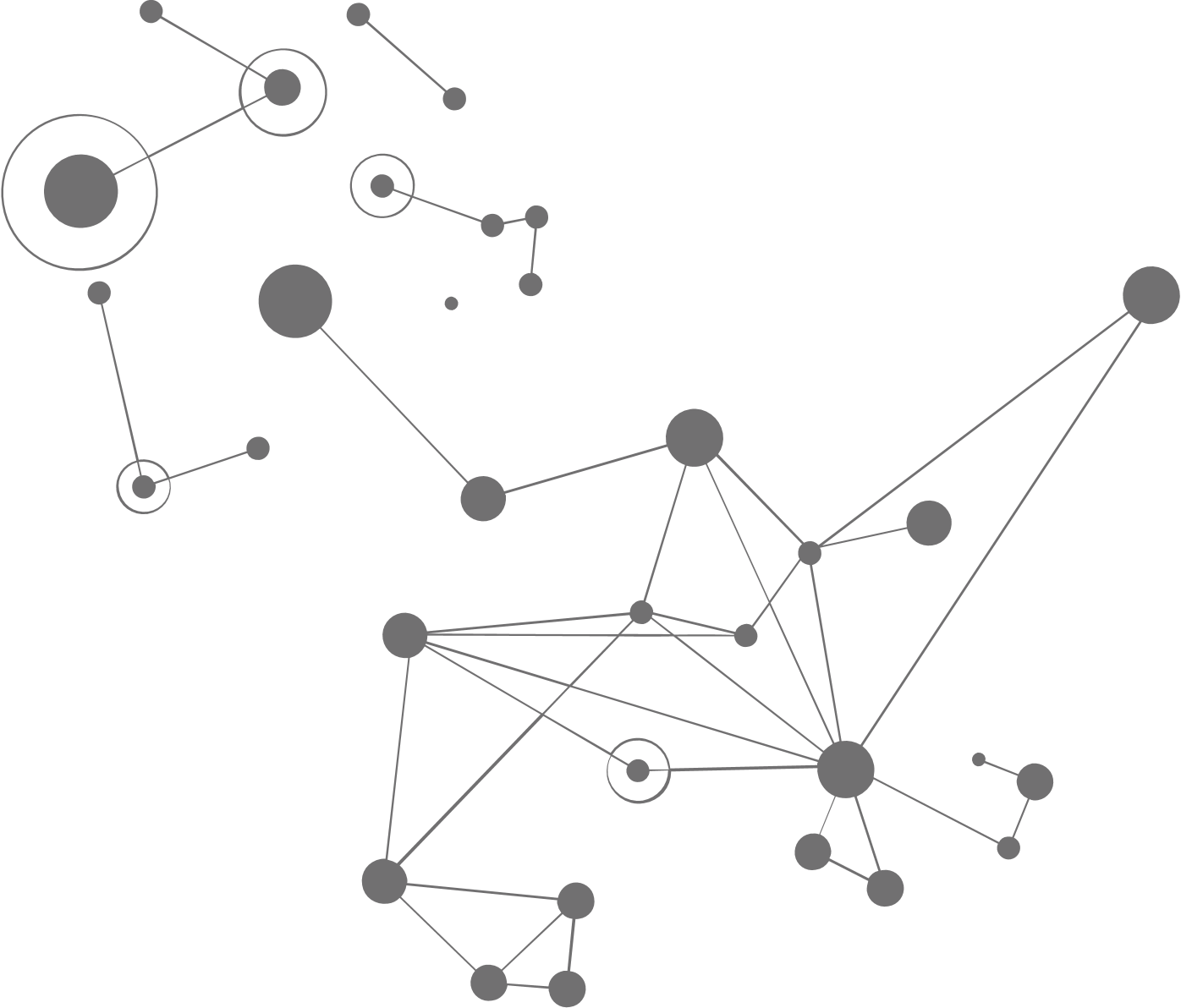 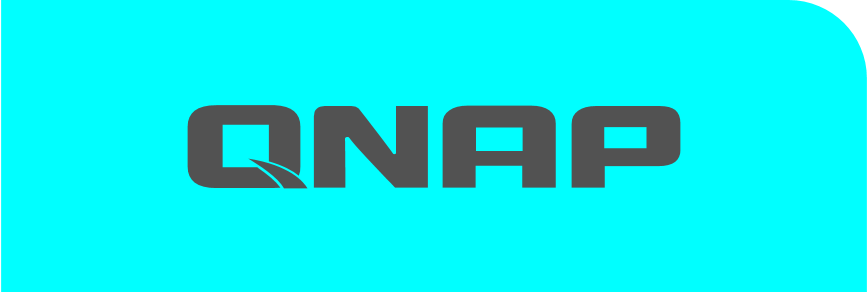 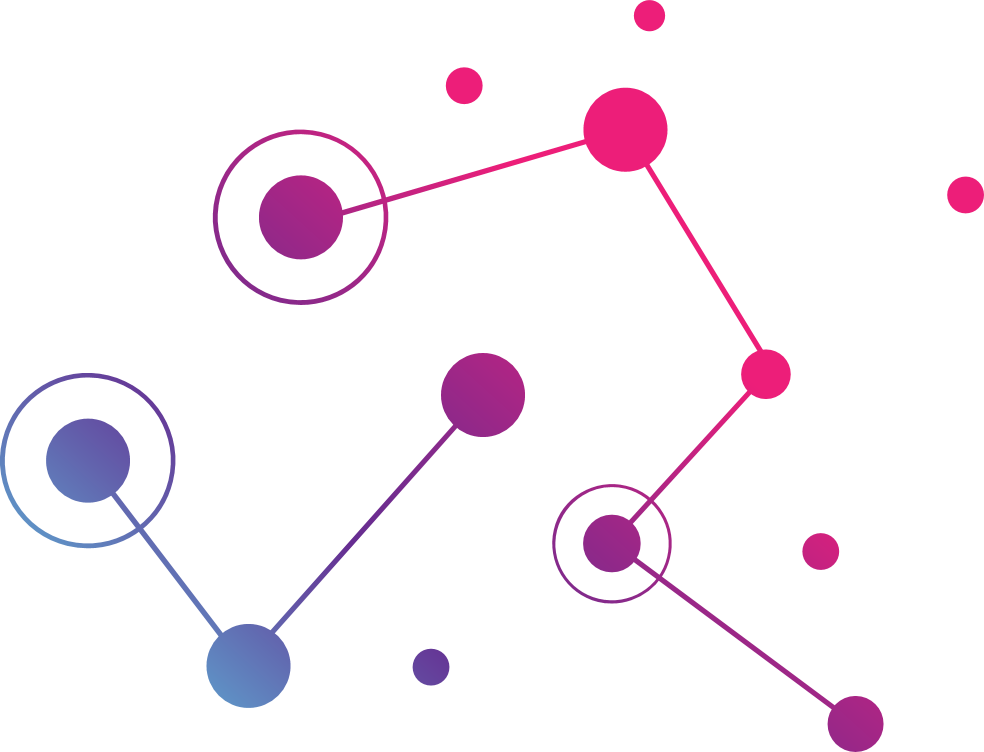 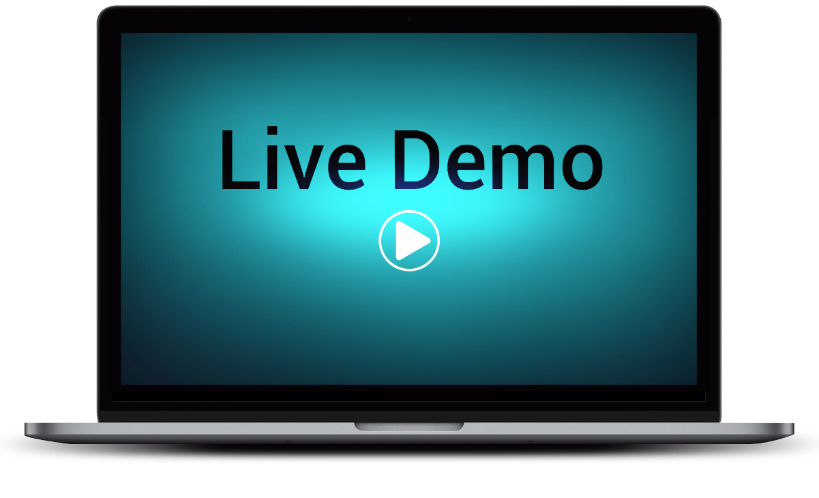 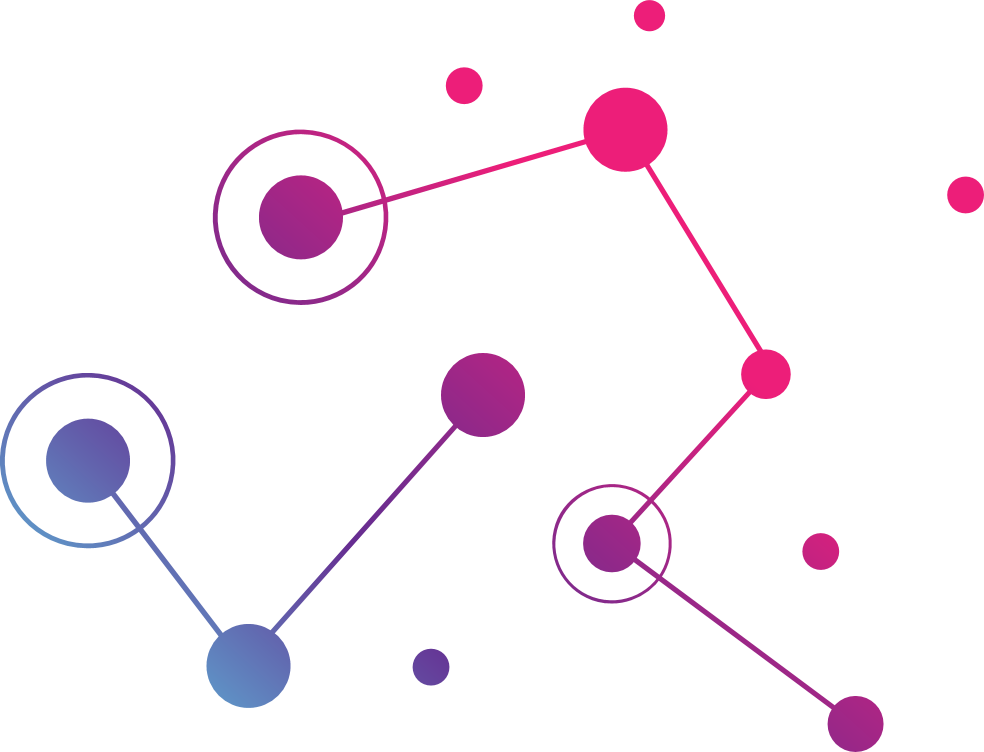 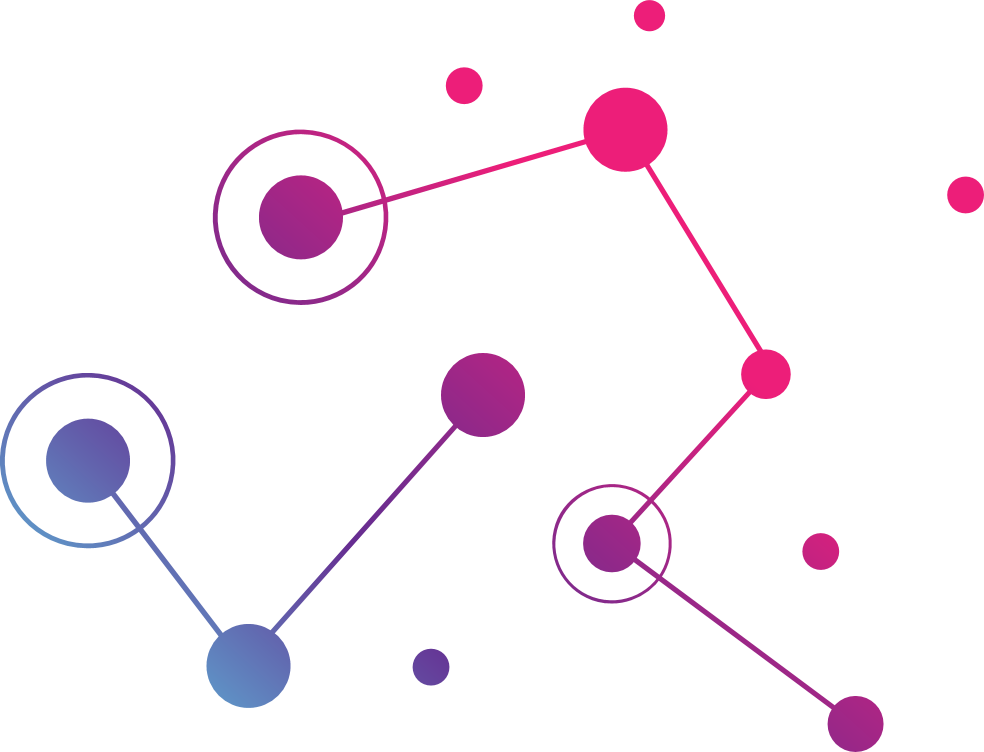 [Speaker Notes: Don : Let's see some real demo should we Amol ?]
How we develop image classification model
Image Classification
Image Classification
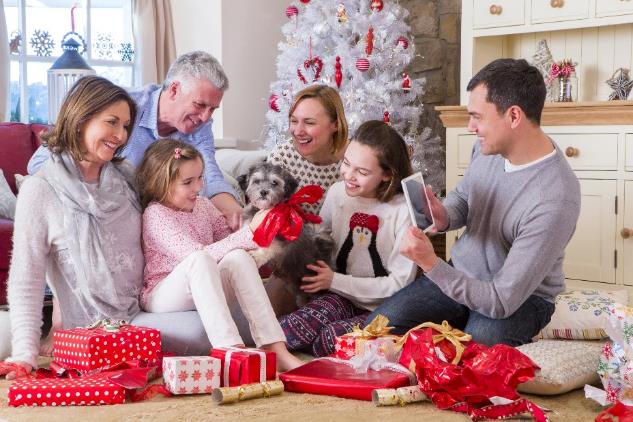 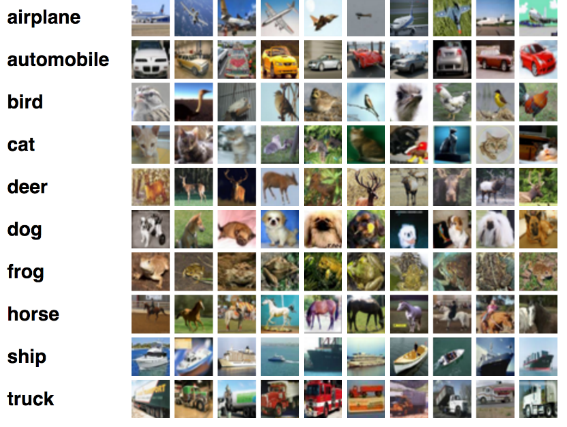 Multi Labels
Single Label
Start from business requirement: (Multi) Label those photos automatically for user uploaded photos.
The model/framework we’re using
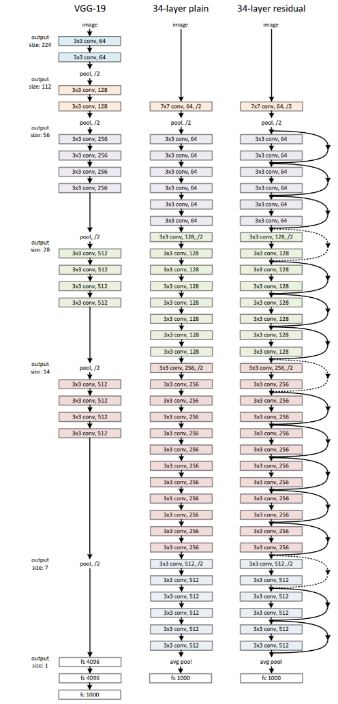 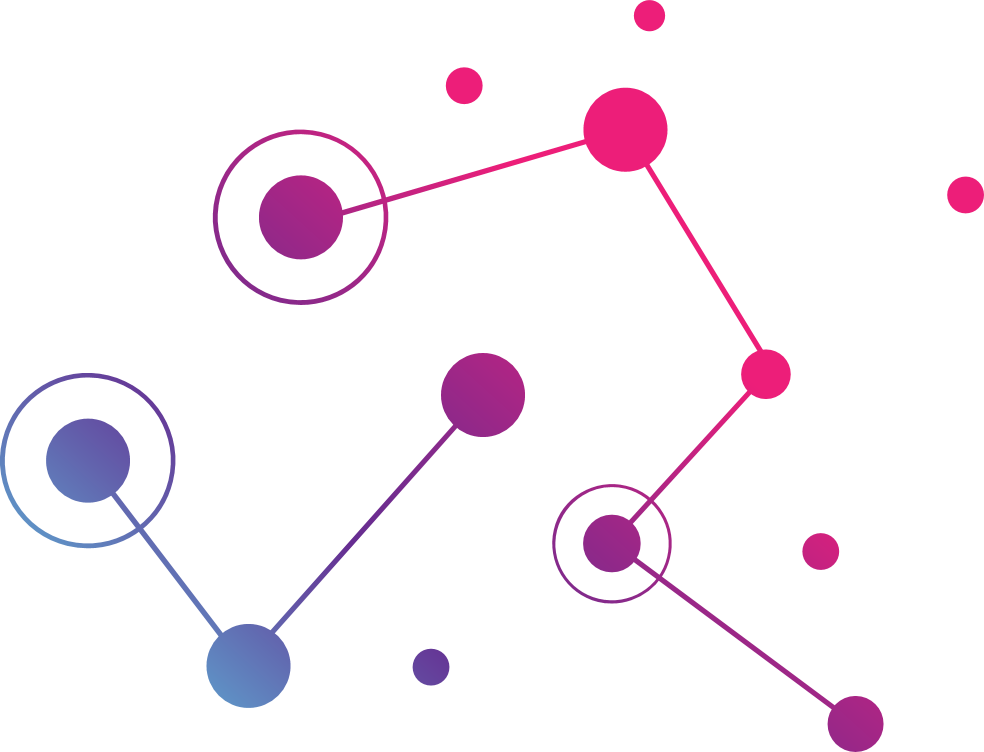 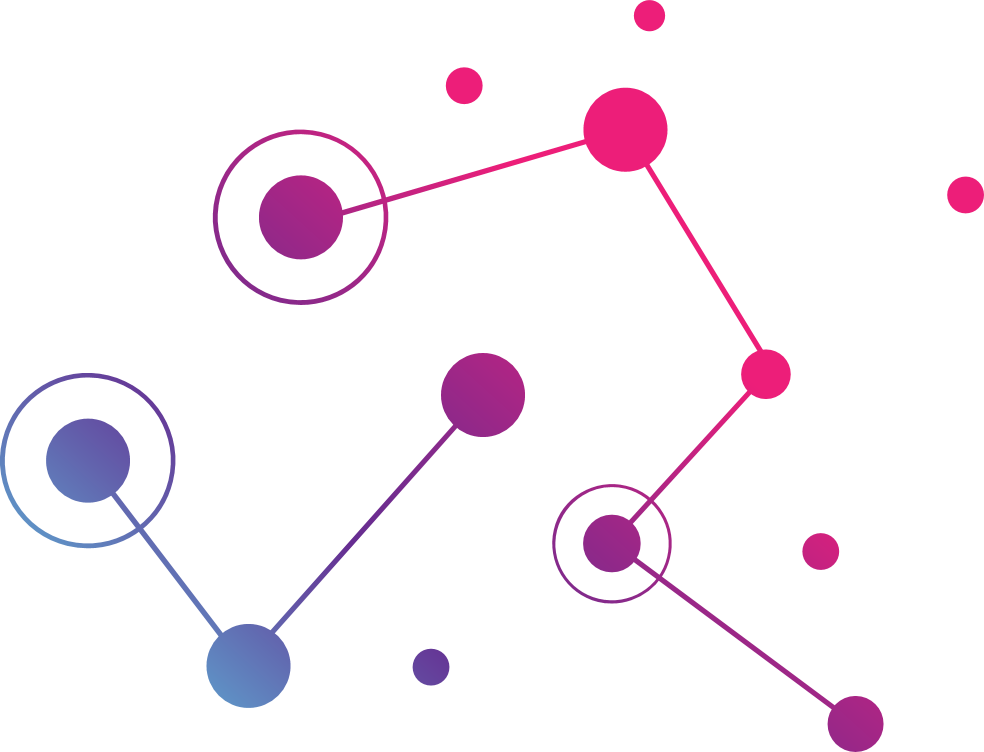 Framework: Pytorch
Topology: ResNet50
Model optimizer & inference engine:OpenVINO™
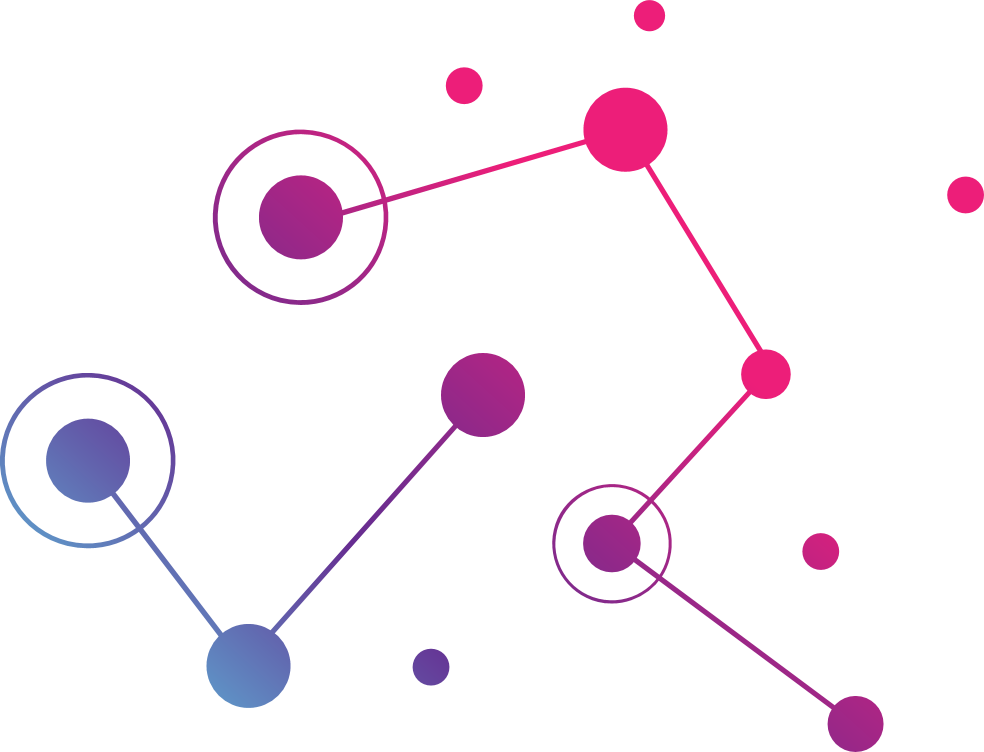 arXiv:1512.03385v1
Summary
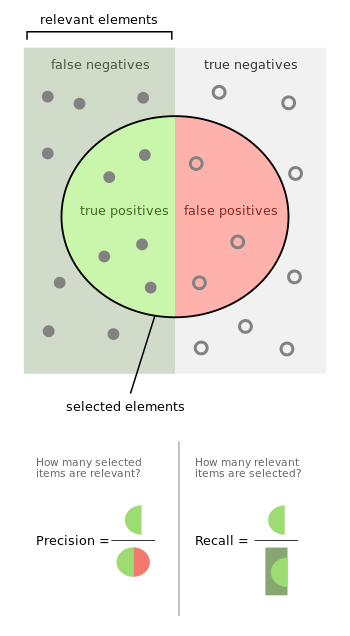 Dataset ~= 2,000,000
Dataset cleansing & preprocessing







Final dataset: 100,966 images
Model trained: >300 models
Overall F1 score: > 90%
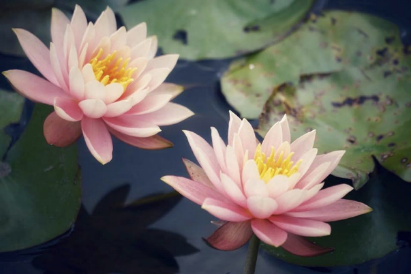 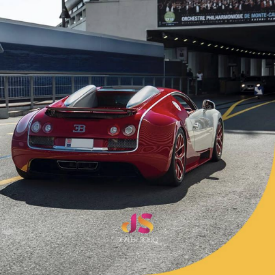 No Tag
Lotus
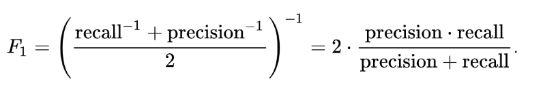 https://en.wikipedia.org/wiki/F1_score
Why QNAP NAS for AI ?
Three pillars for success…
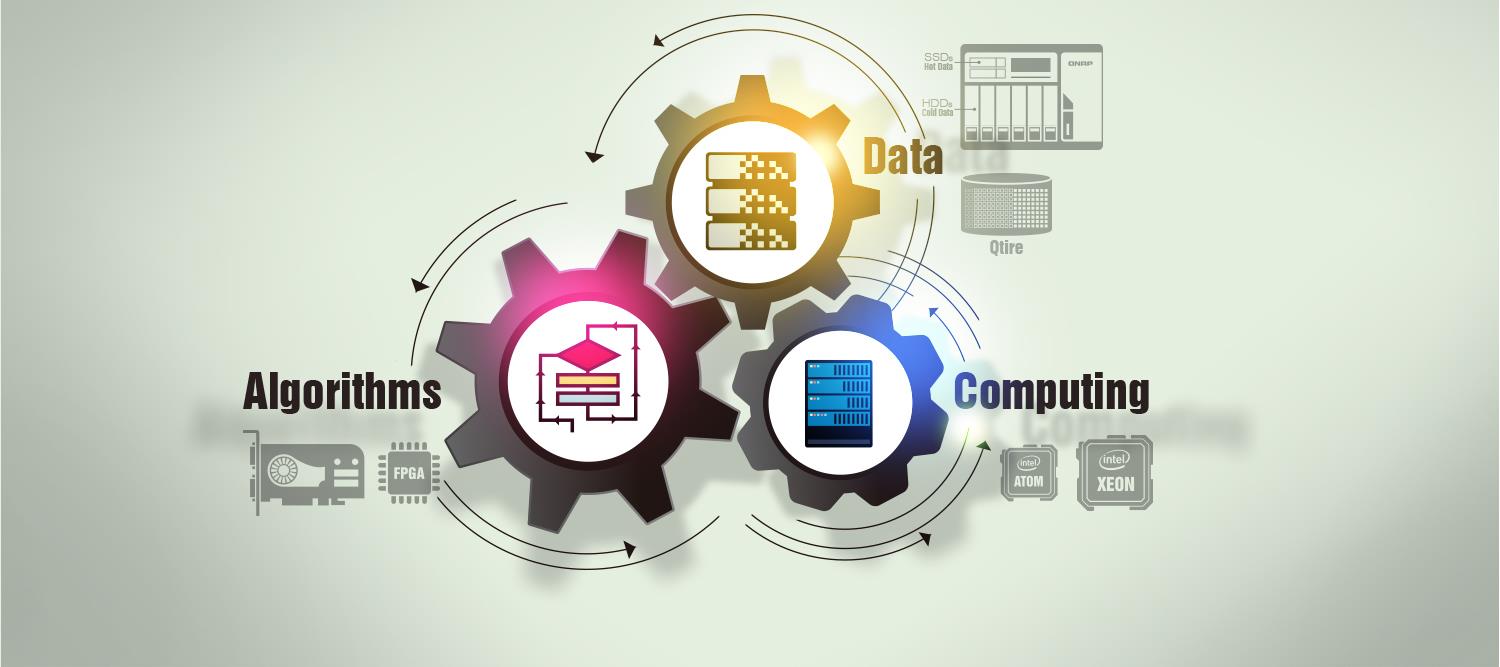 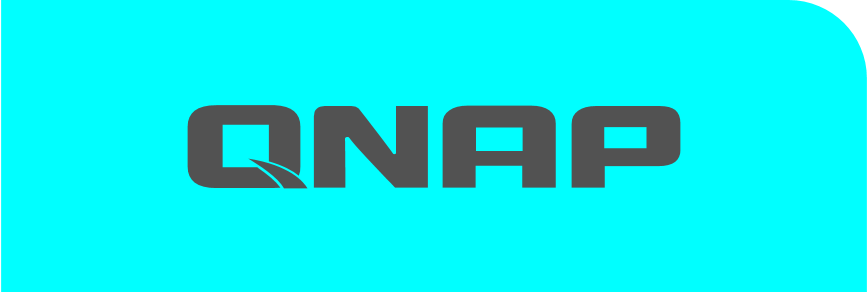 [Speaker Notes: Amol slide

SSD Cache qtier
Compute : Xeon W/ 
Algo : Acceleration, Transcoding, encode-decode, FPGA acce to support 
10G – connectivity. Need creation for New HW


Data:
Labels Data was hard to collect.
Several entities (for ex, ImageNet, Kaggle) provide training data sets and request for best models.
130 GB for 1k categories image classification training data
1.7 TB for video theme classification training data.
Google search, flickr, Youtube are also good ways to collect (crawl) training data sets.
Data scientist, labs & startups already using NAS or similar solutions to store their (training, test, validation) data sets.
We may preload public training data sets if no license issue.




Computing:
The GPUs increase the speed of deep learning systems by about 10 ~ 100 times.
Example: MNIST CNN
1282 (i7) need 148 sec to training 60k examples for 1 round.
1050 Ti need only 11 sec.
NAS now support GPU card(s).
Existing customers purchase separate servers as GPU servers, and spend more money for high-speed switch / network.
Lan: 10Gb
PCIE: 16GB
We may proposed the Machine Learning training appliance concept to market.


Algorithm:
Almost all Deep Learning models are open sourced
AlexNet
GoogLeNet
ResNet
Data scientists can fine-tune the models, and easily repeat the research result in their own environment
Application is the key when developing the models
A platform / tools for data scientist to quickly and easily discovery the data, fine-tune the models, try-errors, sharing & education are required
Jupyter is the most famous one]
Why QNAP NAS for AI?
Designed to manage huge data
It's FAST, EASY, and it is QuAI.
Low investments and high gains
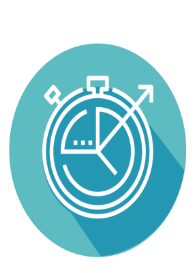 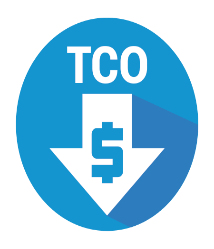 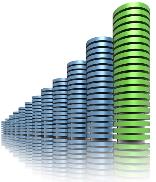 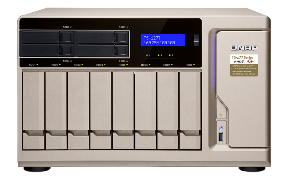 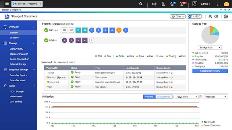 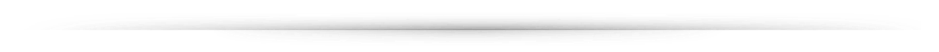 Multiple layers of data protection
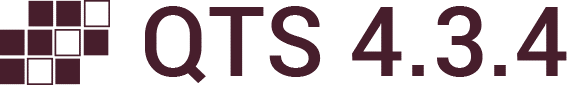 High IOPS
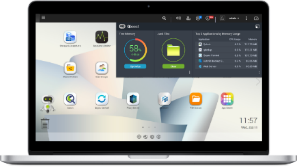 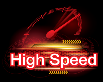 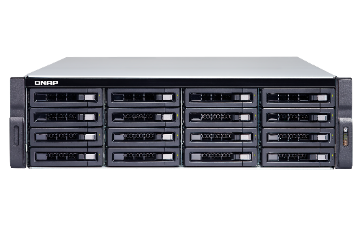 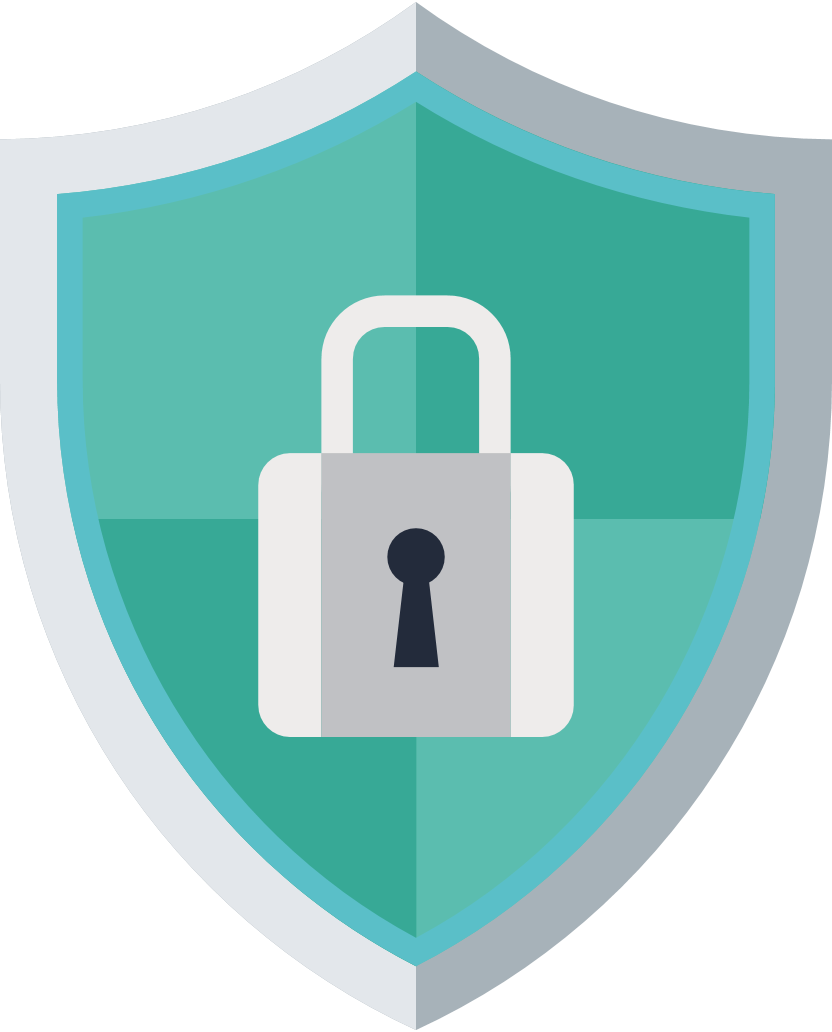 [Speaker Notes: Amol slide]
Diverse set of AI Projects
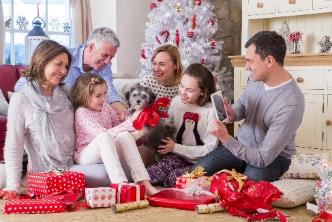 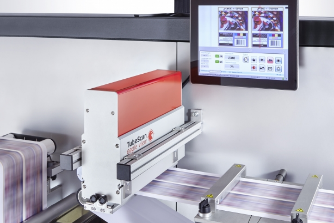 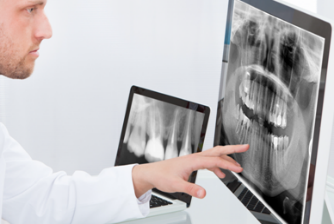 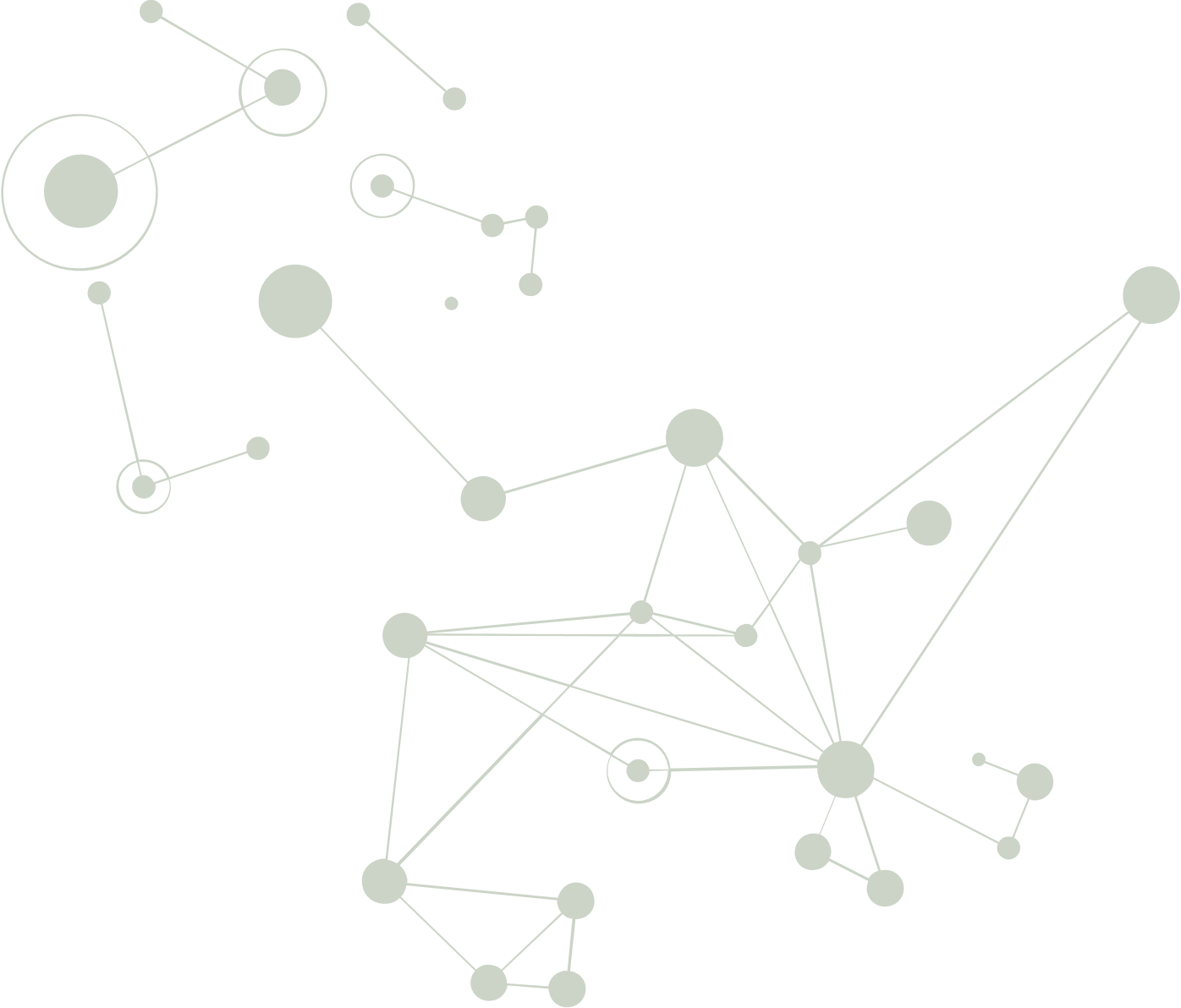 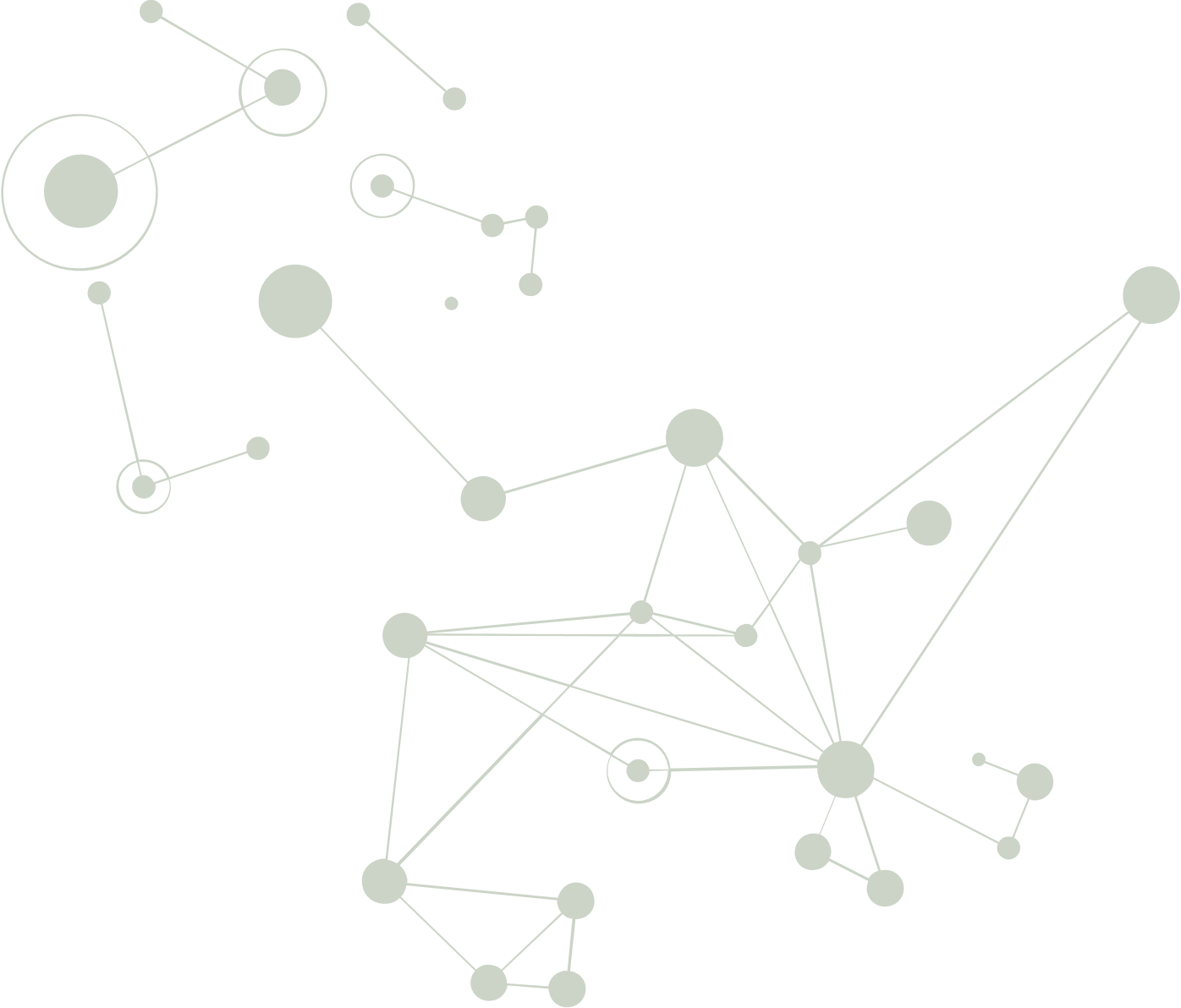 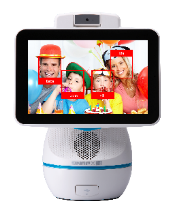 Image classification for photos and videos
Defect detection for
AI factory
MediQPACS with
Medical AI integration
Smart personal 
assistant
Surveillance 
solutions
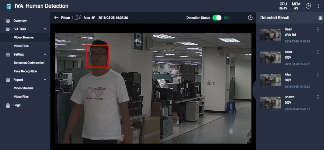 Image classification for photo and video
Image Classification
Image Classification
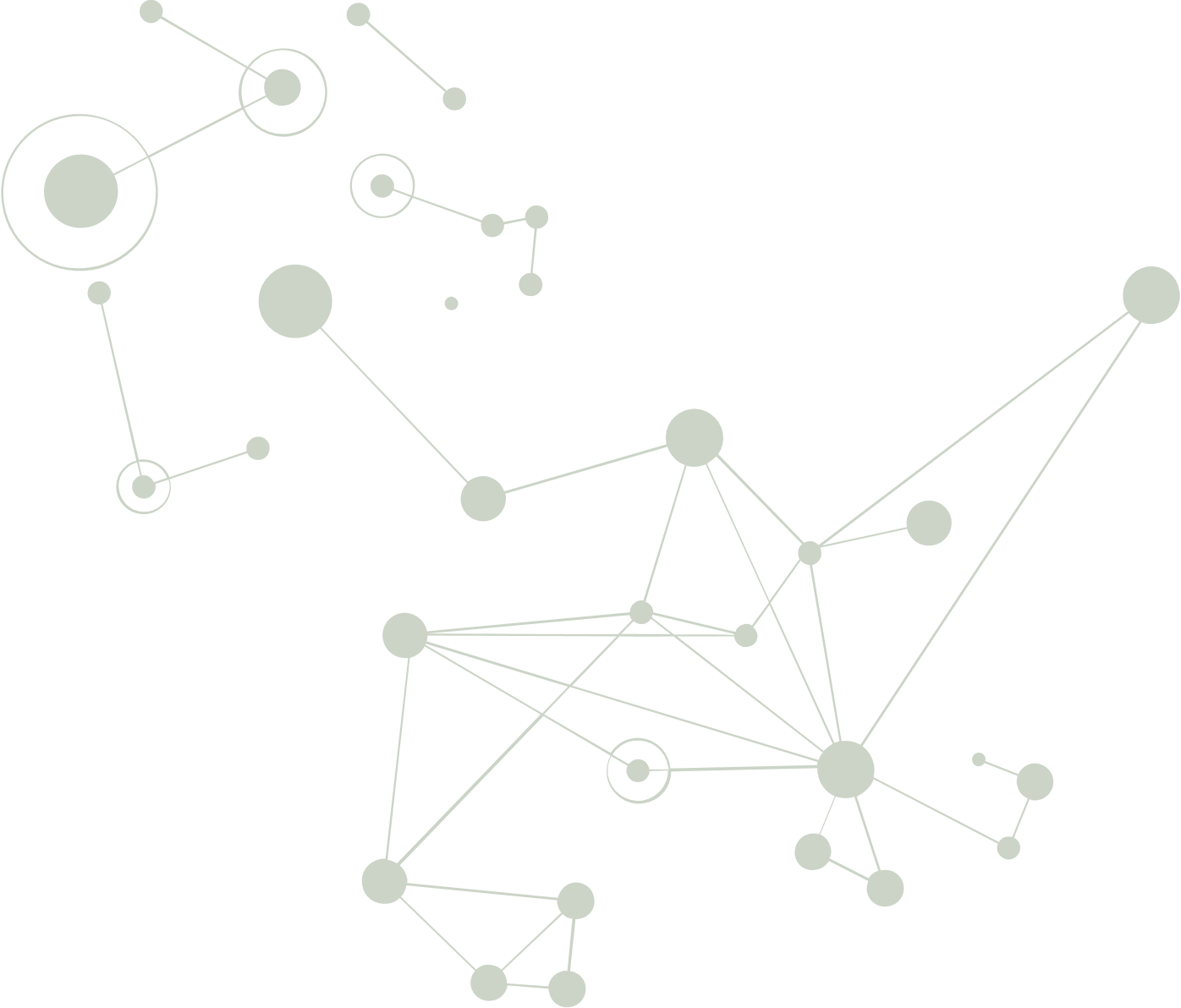 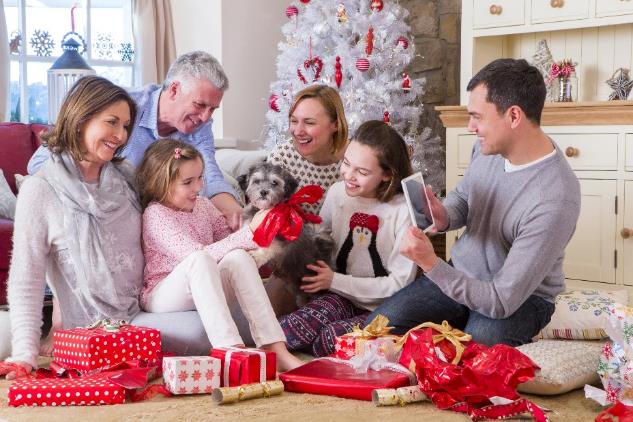 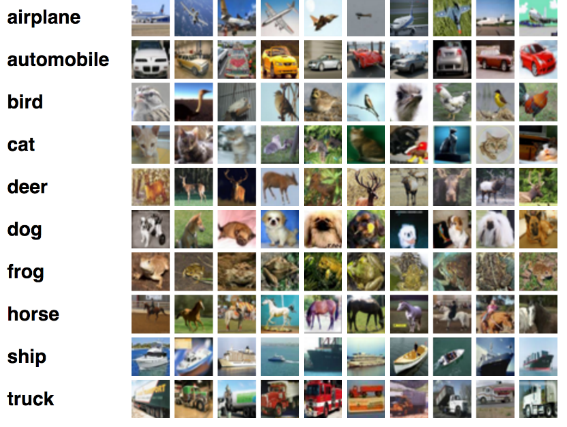 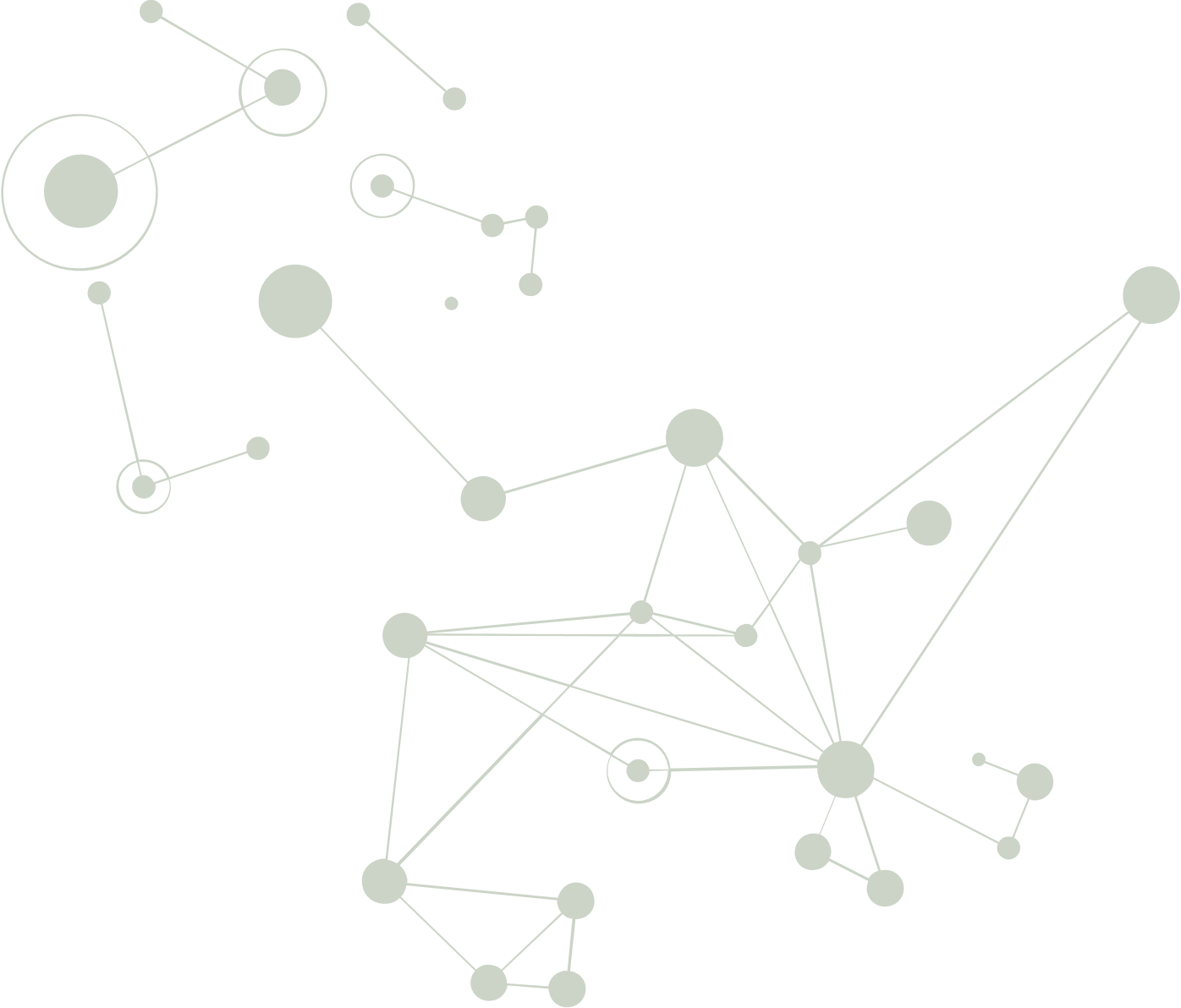 Multi Labels
Single Label
Defect detection using AI
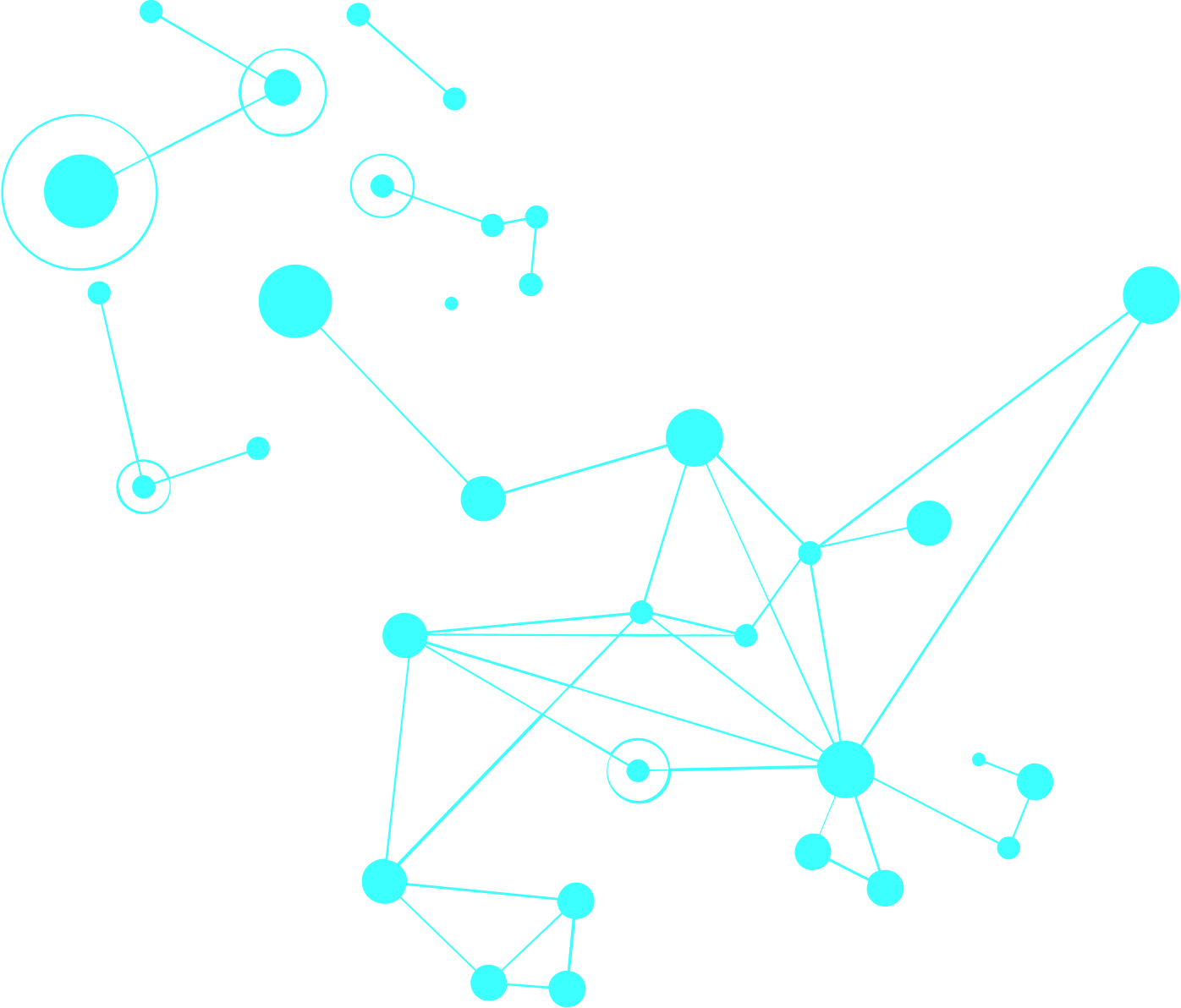 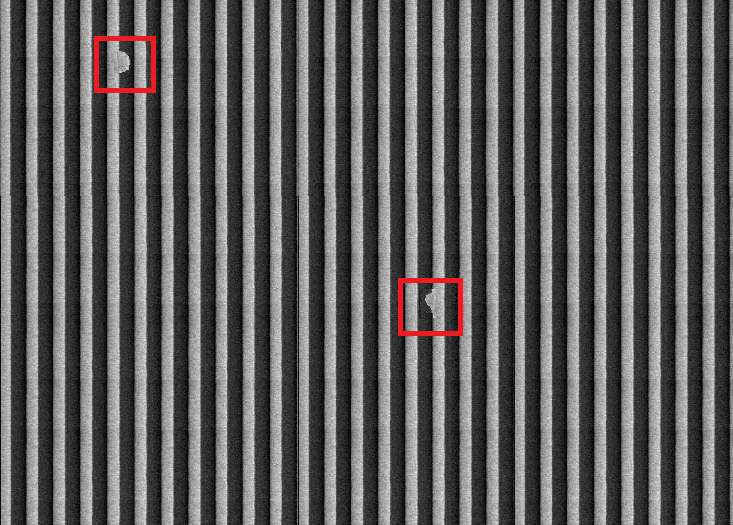 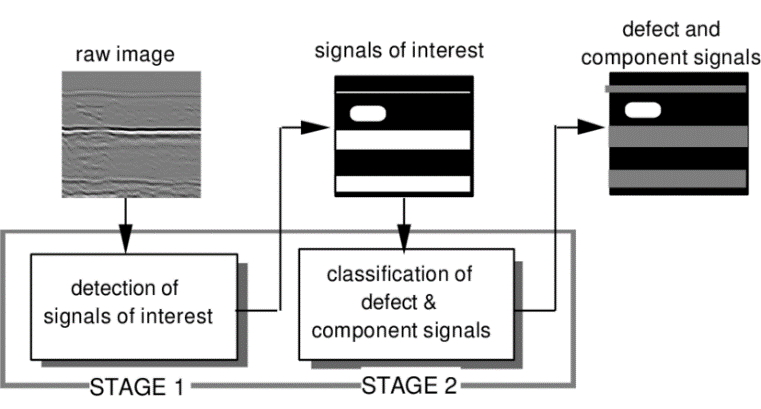 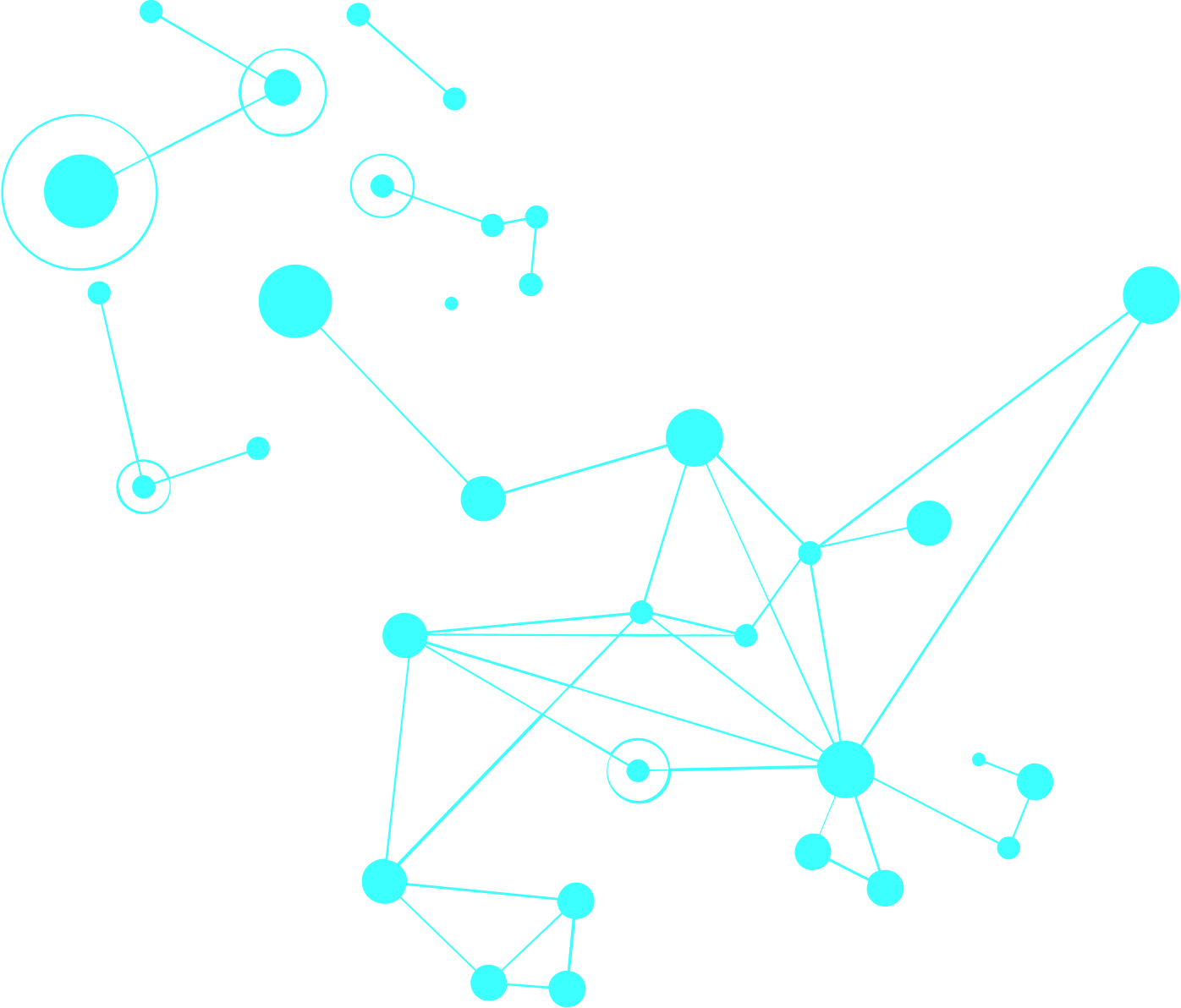 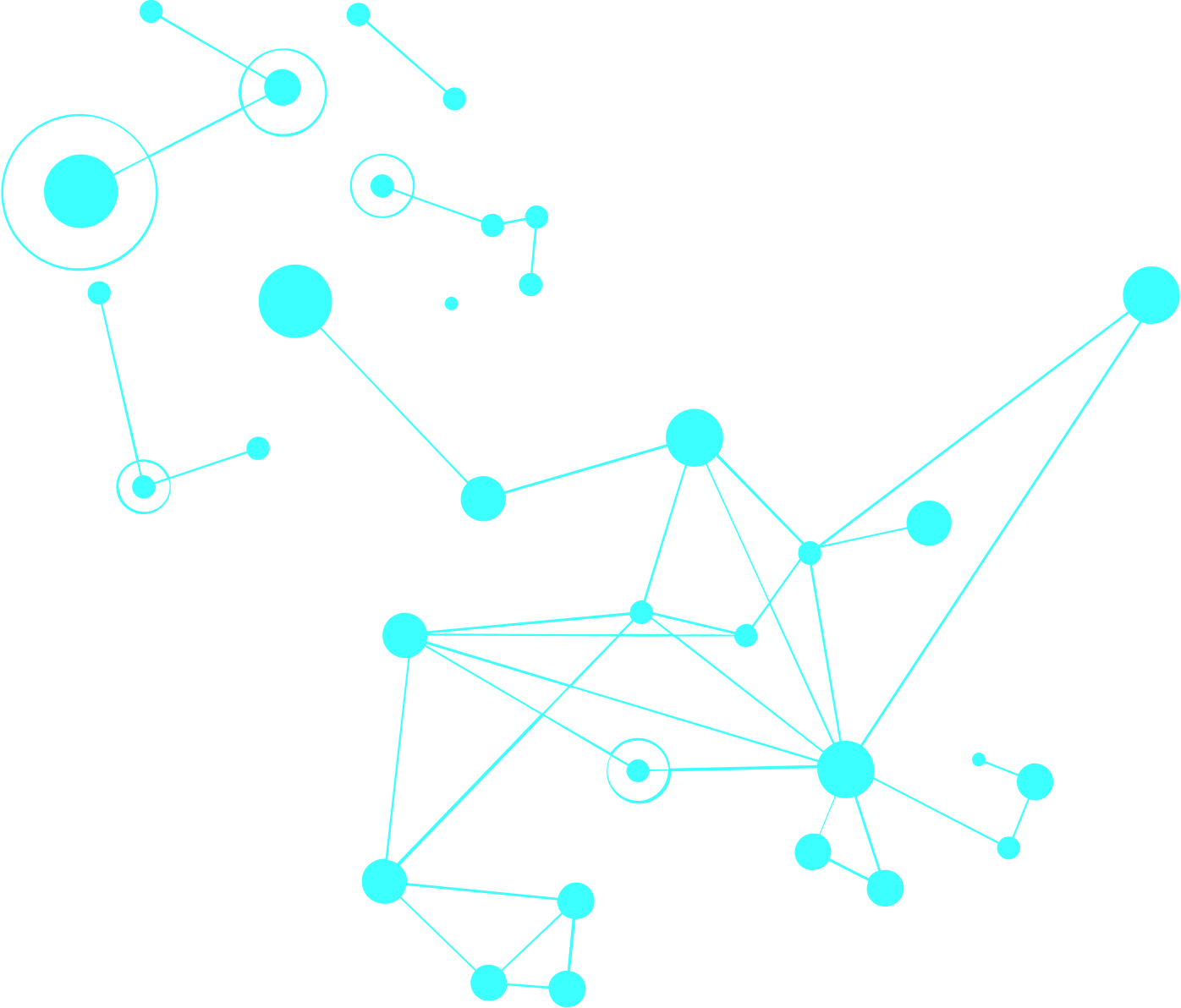 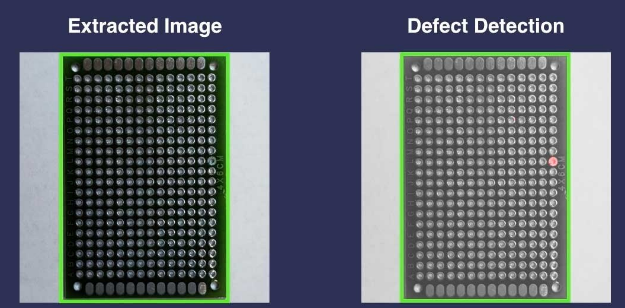 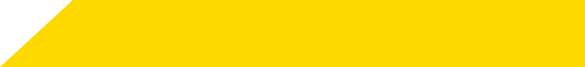 Remote viewing    e.g.: on-call Doctors
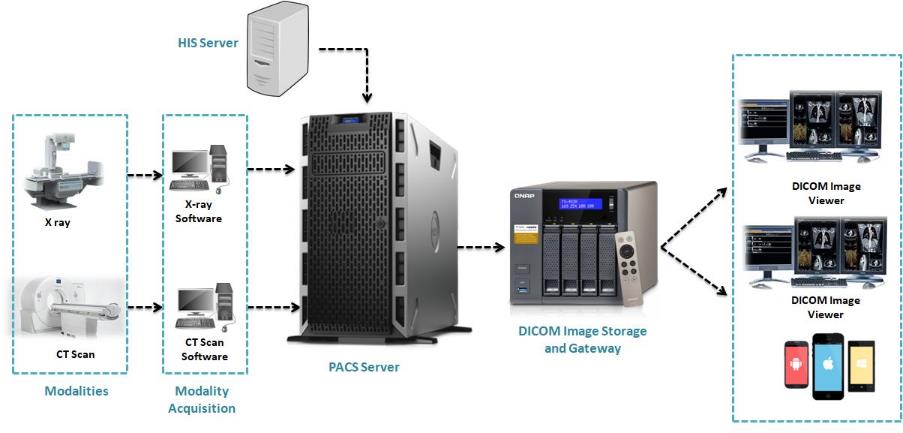 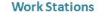 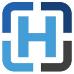 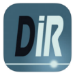 Mobile 
viewer
MediQPACS with medical AI integration
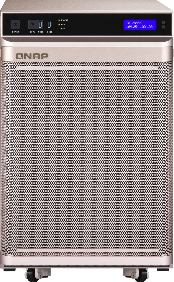 DICOM images with label (from doctors)
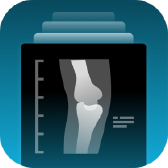 DICOM REST API
TS-2888X
Xeon-W AI-ready NAS
Update new model
Inference API
Pre-trained Model
OpenVINO Inference Engine
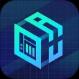 Hardware Accelerator
Inference Server
DICOM images are transferred from PACS server to NAS for smart management
*Picture Archiving and Communication System (PACS)
3rd
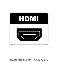 3rd
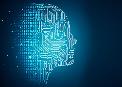 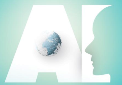 Smart surveillance – a BIG picture
Apps
Models
QNAP AI Apps
QNAP AI Marketplace
IEI Hardware
QNAP NAS
Publish
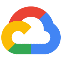 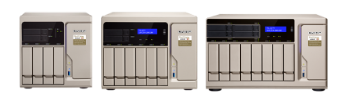 Gateway
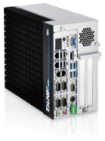 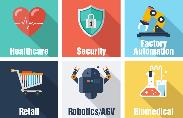 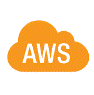 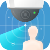 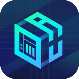 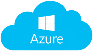 +
Train
TS-x77
OR
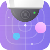 Public cloud 
AI services
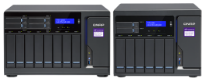 QuAI
TANK-860/870
Import
horizontal
vertical
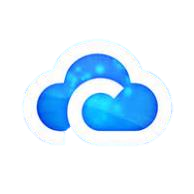 TVS-x82
+
QNAP AI Open API
Multiple acceleration cards
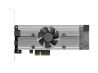 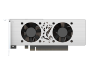 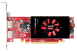 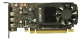 result
(metadata, events)
video stream
QNAP cloud AI services
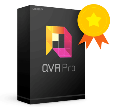 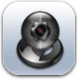 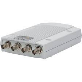 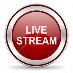 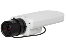 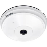 video stream
video stream
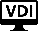 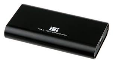 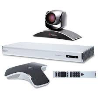 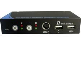 HDMI
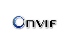 video server
KVM
RTSP/RTMP/… sources
QUSBCam2
IP camera
QVR Pro
IEI
Video Box
+
+
video conferencing
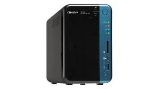 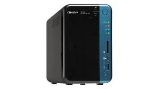 HDMI
Under NAS QTS Protection
USB / LAN
QNAP NAS
QNAP NAS
Smart surveillance
AI model: deep learning model
Features: face detection, face recognition, gender/age detection, emotional state estimation, pose estimation and pedestrian attribute detection.
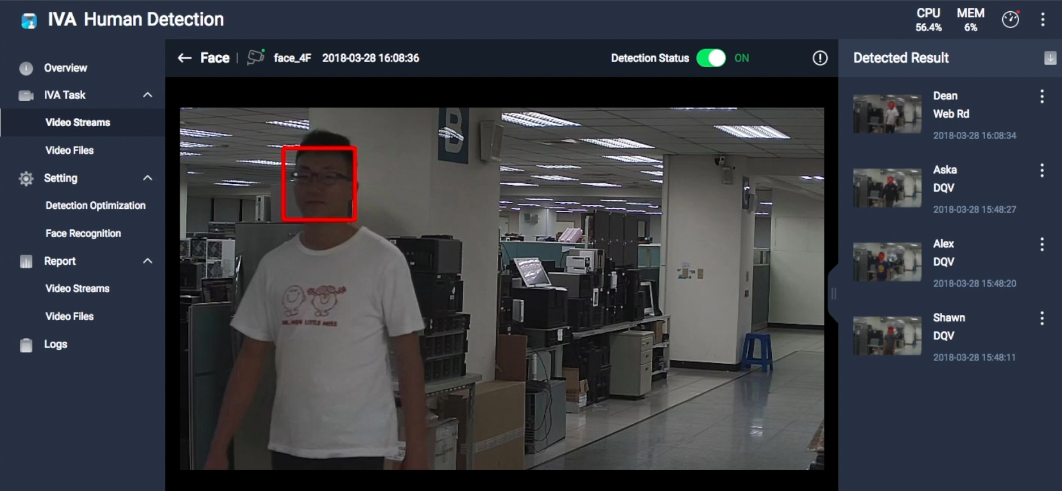 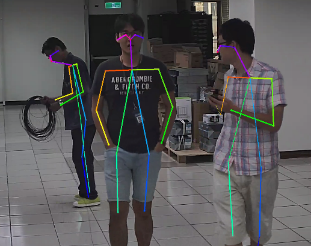 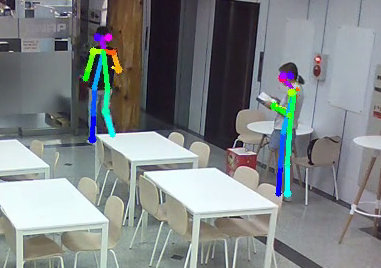 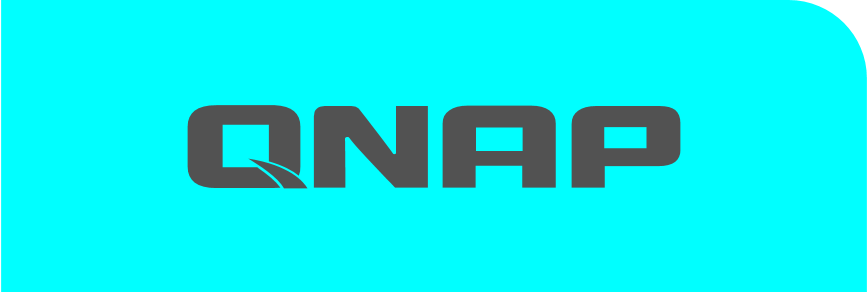 AfoBot – AI Powered smart assistant
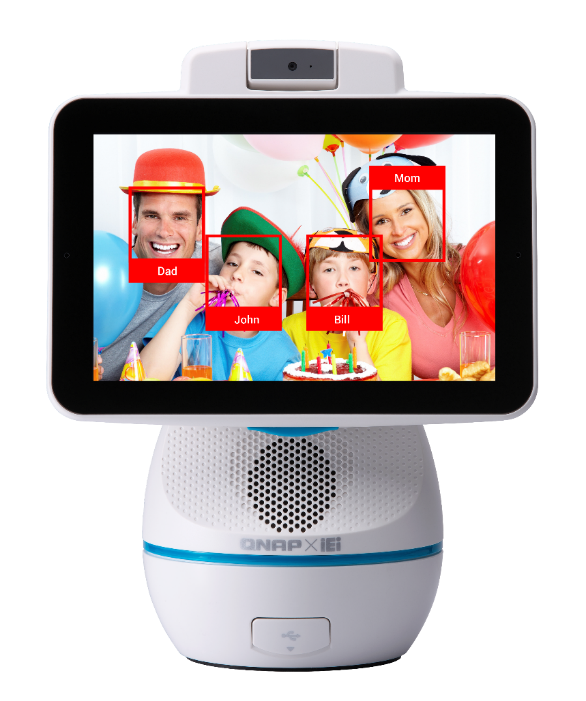 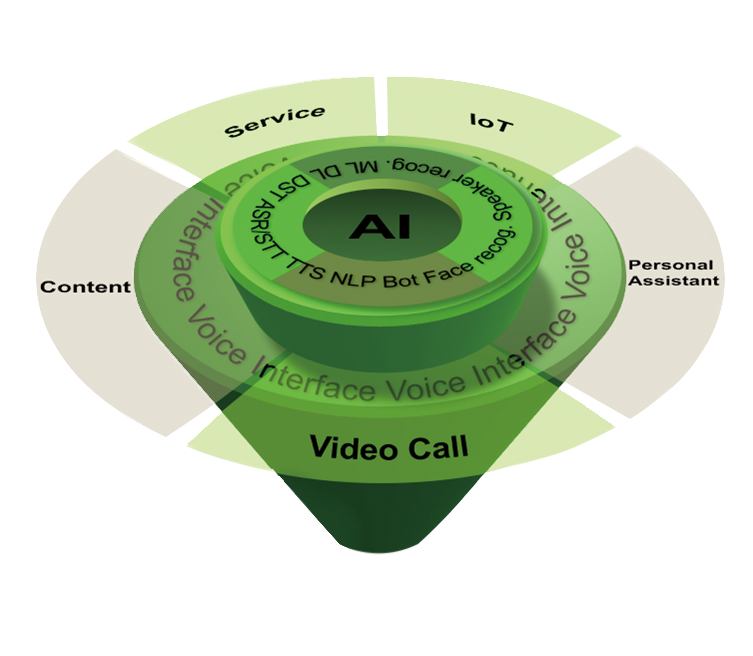 Call taxi
Prescription ordering & delivery
Preventive health caring
Online shopping
Order food delivery
Hotel or restaurant reservation
Control smart home devices
Home caring
Home security
Alarm
Timer
Calendar/Reminder
Picture taking
Video recording
Album
News
Weather
Stock
Voice control TV
Real-time translation
Emergency call
Music: KKBOX, Spotify
Video: YouTube, LiTV, Netflix
Education: eNewton, encyclopedia
Group call
Auto answering (optional)
Remote control of camera rotation
Face tracking
Auto record child
Public mode
WiDi/DLAN/Miracast
Recording video call
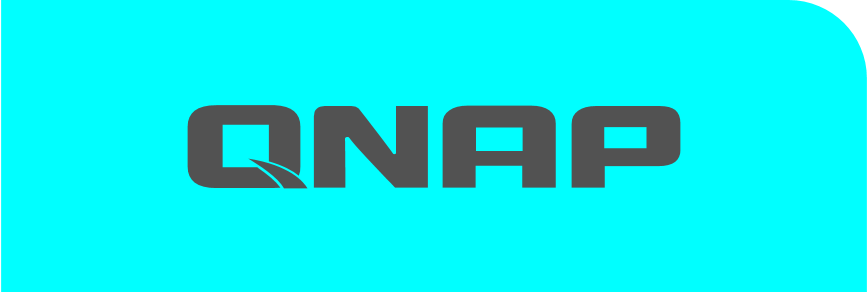 QNAPis your best choice!
Copyright © 2018 QNAP Systems, Inc. All rights reserved. QNAP® and other names of QNAP Products are proprietary marks or registered trademarks of QNAP Systems, Inc. Other products and company names mentioned herein are trademarks of their respective holder ​
​